State Specific ResourcesFrom A-Z
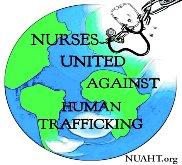 Toney-Butler 2021
DISCLAIMER
Please note, the links in the following slides serve as resources to all those seeking further or specific information relevant to the seeker’s topic. 

We, at Nurses United Against Human Trafficking (NUAHT) do our best to keep these resources current and in working order.

NUAHT does not endorse or support any advertisements or products found on any of the linked webpages.
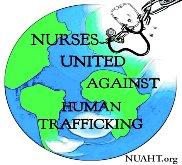 Community Resources for Alabama
https://www.acf.hhs.gov/sites/default/files/otip/alabama_profile_efforts_to_combat_human_trafficking.pdf
https://sharedhope.org/PICframe9/reportcards/PIC_RC_2019_AL.pdf
https://www.traffickingmatters.com/wp-content/uploads/state-reports/2018/2018%20Human%20Trafficking%20Report%20AL.pdf
https://www.d2l.org/education/stewards-of-children/
    http://jasonfoundation.com/

https://www.alabamapublichealth.gov/alphtn/assets/061616ALvictimSvcproviders.pdf
https://nursing.ceconnection.com/ovidfiles/01261775-201701000-00006.pdf
https://humantraffickinghotline.org/state/alabama
https://salvationarmyalm.org/anti-human-trafficking/
http://www.crimestoppersmetroal.com/sitemenu.aspx?P=custom&D=1&ID=646
https://cas.uab.edu/humanrights/2019/08/28/the-sex-trafficking-industry-right-in-alabama/

https://www.montgomeryadvertiser.com/story/news/2019/02/26/the-ones-nobody-misses-scope-human-trafficking-alabama-wider-than-reported-experts-say/2777701002/
https://stnow.org/
https://www.the-wellhouse.org/
http://www.summasource.com/sites/default/files/Human%20Trafficking%20CPM%20Paper%20071816_0.pdf

https://humantraffickingsearch.org/wp-content/uploads/2017/06/HT-Minors-Florida.pdf
https://www.htlegalcenter.org/wp-content/uploads/Medical-Fact-Sheet-Human-Trafficking-and-Health-Care-Providers.pdf
https://childproofamerica.org/
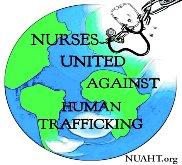 Toney-Butler 2021
Community Resources for Alaska
https://humantraffickinghotline.org/sites/default/files/AK-2018-State-Report.pdf
https://sharedhope.org/PICframe9/reportcards/PIC_RC_2019_AK.pdf
https://www.traffickingmatters.com/wp-content/uploads/state-reports/2018/2018%20Human%20Trafficking%20Report%20AK.pdf
https://www.d2l.org/education/stewards-of-children/
https://www.htlegalcenter.org/wp-content/uploads/Medical-Fact-Sheet-Human-Trafficking-and-Health-Care-Providers.pdf
https://www.acf.hhs.gov/sites/default/files/otip/alaska_profile_efforts_to_combat_human_trafficking.pdf
https://www.pricelessalaska.org/
https://www.youtube.com/watch?v=fPrRyMdA56w#action=share
https://www.alaskapublic.org/2017/08/15/anchorage-partners-with-dhs-on-human-trafficking/
https://www.akijp.org/immigration-legal-assistance/human-trafficking/
http://sextraffickingalaska.com/
https://www.ovc.gov/library/healing-journey.html
https://www.niwrc.org/.../state-of-alaska-task-force-on-the-crime-of-human-trafficking
https://alaska.salvationarmy.org/
http://www.daughtersofcharity.com/advocacy/human-trafficking/
https://www.covenanthouse.org/homeless-shelters/anchorage-alaska
https://www.justice.gov/ovw/page/file/998081/download
https://www.murkowski.senate.gov/imo/media/doc/Not%20Invisible%20Act.pdf
https://www.niwrc.org/document-type/sex-trafficking
http://www.ncai.org/policy-research-center/research-data/prc-publications/TraffickingBrief.pdf
https://www.judges.org/wp-content/uploads/Human-Trafficking-in-Indian-Country.pdf
https://www.indian-affairs.org/reports.html
https://usiaht.org/news/category/states/alaska/
https://www.gao.gov/assets/690/686051.pdf
https://mdedge-files-live.s3.us-east-2.amazonaws.com/files/s3fs-public/Document/June-2018/OBGM0300722_Tracy.PDF
http://www.law.state.ak.us/pdf/admin/021513-TaskForceFinalReport.pdf
https://alaskalawhelp.org/organization/alaska-institute-for-justice?ref=5FBSl
https://digitalcommons.usu.edu/cgi/viewcontent.cgi?article=1110&context=kicjir
http://www.anaeastern.com/wp-content/uploads/2018/02/ANA-Human-Trafficking-IM-2018-01-23.pdf
https://www.strongheartshelpline.org/
http://jasonfoundation.com/
https://childproofamerica.org/
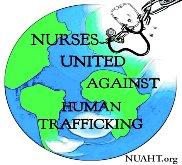 Toney-Butler 2021
Community Resources for Arizona
http://ag.nv.gov/uploadedFiles/agnvgov/Content/Human_Trafficking/2017_April_AZ_SexTraffickingResearch.pdf
https://sharedhope.org/PICframe9/reportcards/PIC_RC_2019_AZ.pdf
https://www.traffickingmatters.com/az/
https://polarisproject.org/2018-us-national-human-trafficking-hotline-statistics
http://ag.nv.gov/uploadedFiles/agnvgov/Content/Human_Trafficking/AG_HT_Screening_Tool_Final2.pdf
https://www.childwelfare.gov/topics/systemwide/trafficking/federallaws/
https://www.azag.gov/criminal/trafficking
https://211arizona.org/domestic-violence/
https://arizona.myresourcedirectory.com/index.php?option=com_cpx&task=search.query&code=RP-1500.1400-300
https://dcs.az.gov/report-child-abuse
https://dcs.az.gov/your-rights/indian-child-welfare-act
https://www.d2l.org/education/stewards-of-children/
http://jasonfoundation.com/
https://www.htlegalcenter.org/wp-content/uploads/Medical-Fact-Sheet-Human-Trafficking-and-Health-Care-Providers.pdf
https://childproofamerica.org/

https://arizona.myresourcedirectory.com/index2.php?option=com_cpx&task=resource&id=427010,3306804,1397410,3003401,454061,3307453,2809174&printopt=false&view=print&tmpl=component
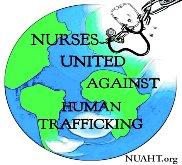 Toney-Butler 2021
Community Resources for Arkansas
https://www.traffickingmatters.com/wp-content/uploads/state-reports/2018/2018%20Human%20Trafficking%20Report%20AR.pdf
https://sharedhope.org/PICframe9/reportcards/PIC_RC_2019_AR.pdf
https://humantraffickinghotline.org/state/arkansas
https://www.arcrisis.org/human-trafficking/
https://arkansasag.gov/public-safety/resources/column-one/human-trafficking/
http://pathsaves.org/
http://centersforyouthandfamilies.net/programs/human-trafficking/
http://salvationarmyaok.org/home/ways-we-help/adults/human-trafficking-efforts/
http://www.arkleg.state.ar.us/assembly/Meeting%20Attachments/420/I12665/Handout%201-Report-Prevention%20of%20Human%20Trafficking.pdf
https://www.newhopeyouth.org/tag/human-trafficking-arkansas/
https://law.justia.com/codes/arkansas/2018/title-5/subtitle-2/chapter-18/section-5-18-104/
https://www.d2l.org/education/stewards-of-children/
https://www.htlegalcenter.org/wp-content/uploads/Medical-Fact-Sheet-Human-Trafficking-and-Health-Care-Providers.pdf
https://accardv.uams.edu/wp-content/uploads/sites/130/2019/07/Sexual-Assault-Manual-2018-FINAL.pdf
https://ncjtc-static.fvtc.edu/Resources/RS00002771.pdf
https://www.icmec.org/wp-content/uploads/2015/10/Health-Consequences-of-Sex-Trafficking-and-Implications-for-Identifying-Victims-Lederer.pdf
https://www.d2l.org/education/stewards-of-children/
http://jasonfoundation.com/
https://childproofamerica.org/
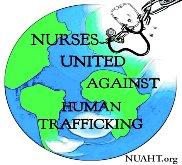 Toney-Butler 2021
Community Resources for California
https://www.d2l.org/education/stewards-of-children/
https://www.htlegalcenter.org/wp-content/uploads/Medical-Fact-Sheet-Human-Trafficking-and-Health-Care-Providers.pdf
https://sharedhope.org/PICframe9/reportcards/PIC_RC_2019_CA.pdf
https://www.traffickingmatters.com/wp-content/uploads/state-reports/2018/2018%20Human%20Trafficking%20Report%20CA.pdf
https://oag.ca.gov/human-trafficking
https://humantraffickinghotline.org/sites/default/files/CA-2018-State-Report.pdf
https://calodging.com/resources/member-benefits/human-trafficking-resources
https://www.castla.org/human-trafficking/
http://www.ncatcoalition.com/
https://www.acf.hhs.gov/sites/default/files/otip/california_profile_efforts_to_combat_human_trafficking.pdf
https://www.womenscenteryfs.org/index.php/get-info/human-trafficking/statistics
https://www.dignityhealth.org/hello-humankindness/human-trafficking
https://caltransit.org/resources/human-trafficking-awareness/
https://grandmashouseofhope.org/programs/human-trafficking/
http://www.heatwatch.org/human_trafficking/
https://humanrights.berkeley.edu/programs-projects/human-trafficking
https://lacounty.gov/human-trafficking/
https://www.traffickingmatters.com/wp-content/uploads/2019/10/The-Private-Sectors-Pivotal-Role-in-Combating-Human-Trafficking.pdf
https://openingdoorsinc.org/our-programs/human-trafficking/
https://www2.calstate.edu/csu-system/news/Pages/cybersecurity-fights-human-trafficking.aspx
http://www.lacooperativa.org/what-is-labor-trafficking/
http://www.lapdonline.org/detective_bureau/content_basic_view/51926
https://www.ajli.org/?nd=p-do-comm-ip-human-trafficking-advocacy
https://pcfcorp.com/dev/wp-content/uploads/2019/09/CA-Human-Trafficking-Presentation-July-2015-.pdf
https://www.redeemingloveca.com/
https://www.vcdistrictattorney.com/ht/
https://www.1degree.org/opp/call-a-24-hour-human-trafficking-state-of-california-department-san-francisco-ca
https://californiaagainstslavery.org/
https://districtadministration.com/california-schools-confront-human-trafficking/
https://digital.sandiego.edu/cgi/viewcontent.cgi?article=1065&context=dissertations
https://childproofamerica.org/
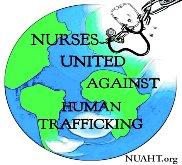 Toney-Butler 2021
Community Resources for Colorado
https://sharedhope.org/PICframe9/reportcards/PIC_RC_2019_CO.pdf
https://www.traffickingmatters.com/wp-content/uploads/state-reports/2018/2018%20Human%20Trafficking%20Report%20CO.pdf
https://www.htlegalcenter.org/wp-content/uploads/Medical-Fact-Sheet-Human-Trafficking-and-Health-Care-Providers.pdf
https://www.d2l.org/education/stewards-of-children/
https://humantraffickinghotline.org/sites/default/files/CO-2018-State-Report.pdf
https://combathumantrafficking.org/
https://sites.google.com/state.co.us/human-trafficking-council
https://cdpsdocs.state.co.us/ovp/Human_Trafficking/report/2018-Annual-Report-Online.pdf
https://combathumantrafficking.org/about-lcht/our-work/coneht-hotline/?gclid=EAIaIQobChMIjozIv5vy5gIVVdyGCh3QSwtVEAAYASAAEgLi5_D_BwE
https://www.colorado.gov/pacific/cdhs-boards-committees-collaboration/human-trafficking-task-group
http://www.coloradolinc.org/need-help/legal-assistance/criminal/human-trafficking
http://www.htcourts.org/wp-content/uploads/CO-HT-Fact-Sheet-3.12.13.pdf?Factsheet=HT-CO
https://www.acf.hhs.gov/sites/default/files/otip/colorado_profile_efforts_to_combat_human_trafficking.pdf
https://www.endslaverynow.org/colorado-project-to-comprehensively-combat-human-trafficking
https://www.ccasa.org/tag/human-trafficking/
http://ht-colorado.org/


https://hapgj.org/programs/combating-human-trafficking/
https://211colorado.communityos.org/zf/profile/service/id/1888780
https://www.restoreinnocence.org/
https://streetshope.org/
https://www.youtube.com/watch?v=21UU7j1VuSs
https://extendedhandsofhope.org/
https://unfoundation.org/blog/post/colorado-taking-action-human-trafficking/
http://larimerantitrafficking.com/
https://www.uccs.edu/osp/research-compliance/combating-trafficking-in-persons
https://theexodusroad.com/
https://coloradocwts.com/news/252-our-human-trafficking-web-based-training-is-online
https://alightnet.org/
https://coveredcolorado.org/
https://www.coloradocasa.org/fileLibrary/HumanTraffickingOfYouthInCO.pdf
https://www.state.gov/wp-content/uploads/2019/05/US-Advisory-Council-2019-Report.pdf
http://jasonfoundation.com/
https://childproofamerica.org/
https://humantraffickingcenter.org/tag/colorado/
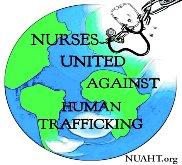 Toney-Butler 2021
Community Resources for Connecticut
https://sharedhope.org/PICframe9/reportcards/PIC_RC_2019_CT.pdf
https://www.traffickingmatters.com/wp-content/uploads/state-reports/2018/2018%20Human%20Trafficking%20Report%20CT.pdf
https://www.d2l.org/education/stewards-of-children/
http://jasonfoundation.com/
https://portal.ct.gov/DCF/HART/Home
https://www.proprofs.com/training/course/?title=july2018ctmrtcommunity
https://humantraffickinghotline.org/state/connecticut
https://uwc.211ct.org/human-trafficking/
https://cceh.org/human-trafficking-prevention/
https://www.1800runaway.org/wp-content/uploads/2015/05/Homeless-Youth-and-Human-Trafficking.pdf
https://www.nestfoundation.org/
https://www.ctbar.org/members/sections-and-committees/committees/human-trafficking
https://www.episcopalct.org/resources/Concerns/Human-Trafficking/
https://www.acf.hhs.gov/sites/default/files/otip/connecticut_profile_efforts_to_combat_human_trafficking.pdf
https://www.childwelfare.gov/pubPDFs/trafficking_faithbased.pdf
https://usiaht.org/news/category/states/connecticut/
https://gracefarms.org/justice/
https://warinternational.org/wp-content/uploads/2019/07/Intake-of-Trafficking-Victims.pdf
https://www.ice.gov/news/releases/connecticut-announces-new-multi-agency-task-combat-human-trafficking
https://www.htlegalcenter.org/wp-content/uploads/Medical-Fact-Sheet-Human-Trafficking-and-Health-Care-Providers.pdf
https://childproofamerica.org/
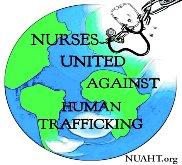 Toney-Butler 2021
Community Resources for Delaware
https://sharedhope.org/PICframe9/reportcards/PIC_RC_2019_DE.pdf
https://www.traffickingmatters.com/wp-content/uploads/state-reports/2018/2018%20Human%20Trafficking%20Report%20DE.pdf
https://www.d2l.org/education/stewards-of-children/
https://www.htlegalcenter.org/wp-content/uploads/Medical-Fact-Sheet-Human-Trafficking-and-Health-Care-Providers.pdf
https://attorneygeneral.delaware.gov/human-trafficking/
https://humantraffickinghotline.org/state/delaware
http://www.zoe-delaware.org/resources.html
https://www.acf.hhs.gov/sites/default/files/otip/delaware_profile_efforts_to_combat_human_trafficking.pdf
https://www.liveuniteddelawarecounty.org/take-action/human-trafficking/human-trafficking-resources
http://www.dehousedems.com/press/williams-poore-bills-protect-support-human-trafficking-victims
https://usiaht.org/news/category/states/delaware/
https://dhss.delaware.gov/dhss/admin/files/humantraffic_102018.pdf
https://www.liveuniteddelawarecounty.org/take-action/human-trafficking
https://pa.salvationarmy.org/greater-philadelphia/NewDay
http://jasonfoundation.com/
https://childproofamerica.org/
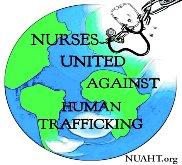 Toney-Butler 2021
Community Resources for Florida
https://sharedhope.org/PICframe9/reportcards/PIC_RC_2019_FL.pdf
https://www.traffickingmatters.com/wp-content/uploads/state-reports/2018/2018%20Human%20Trafficking%20Report%20FL.pdf
https://www.myflfamilies.com/service-programs/human-trafficking/
https://www.dhs.gov/blue-campaign/identify-victim?utm_source=google.com&utm_medium=cpc&utm_campaign=rg.search-fy20.broad-allcit&utm_content=trafficking&utm_term=human%20trafficking
https://humantraffickinghotline.org/state/florida
http://www.fldoe.org/core/fileparse.php/5411/urlt/HumanTraffickingToolkit.pdf
http://www.floridahealth.gov/newsroom/2018/01/011118-human-trafficking-awareness.html
https://salvationarmyflorida.org/anti-human-trafficking/
http://www.fldoe.org/schools/healthy-schools/human-trafficking.stml
http://www.flhealthsource.gov/humantrafficking/faqs
https://www.ncbi.nlm.nih.gov/pmc/articles/PMC5227932/
https://www.path2freedom.org/
https://www.d2l.org/education/stewards-of-children/
https://www.lsfnet.org/trafficking-victims-assistance-program/
https://www.endslaverynow.org/florida-coalition-against-human-trafficking
https://www.sfhumantraffickingtaskforce.org/
https://library.fiu.edu/GRID_Trafficking/sfl
https://www.fcasv.org/training/human-trafficking
https://www.flfamily.org/get-help/human-trafficking
https://www.selahfreedom.com/
http://intothejordan.org/
https://www.hersongjax.org/
http://jasonfoundation.com/
https://traffickingfreezone.com/resources/florida-coalition-against-human-trafficking-fcaht/
Florida Coalition Against Human Trafficking (FCAHT)-Resource manual on their website for service providers.
https://www.htlegalcenter.org/wp-content/uploads/Medical-Fact-Sheet-Human-Trafficking-and-Health-Care-Providers.pdf
https://childproofamerica.org/
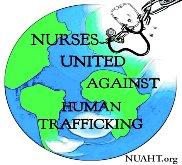 Toney-Butler 2021
Community Resources for Georgia
https://law.georgia.gov/key-issues/human-trafficking
https://sharedhope.org/PICframe9/reportcards/PIC_RC_2019_GA.pdf
https://www.traffickingmatters.com/wp-content/uploads/state-reports/2018/2018%20Human%20Trafficking%20Report%20GA.pdf
https://humantraffickinghotline.org/state/georgia
http://www.covenanthousega.org/HumanTrafficking-282
https://www.gadoe.org/schoolsafetyclimate/Pages/Human-Trafficking.aspx
https://aspe.hhs.gov/report/medical-treatment-victims-sexual-assault-and-domestic-violence-and-its-applicability-victims-human-trafficking
https://news.gsu.edu/2019/10/21/homeless-youth-trafficking/
https://news.gsu.edu/2019/12/17/confronting-child-trafficking/
https://www.justice.gov/usao-sdga/human-trafficking-task-force
https://www.gacares.org/
https://osp.gatech.edu/combat-human-trafficking
https://www.acf.hhs.gov/sites/default/files/otip/georgia_profile_efforts_to_combat_human_trafficking.pdf
https://www.streetgrace.org/demand-an-end-georgia/
http://tabithashouseint.org/resources/statistics/
https://youth-spark.org/resources/map-of-trafficking-cases-in-georgia/
https://youth-spark.org/wp-content/uploads/2016/07/TSG-Complete-Demand-Study.pdf
https://www.unitedwayatlanta.org/stoptrafficking/
https://wellspringliving.org/
https://www.dhs.gov/blue-campaign
https://www.choa.org/medical-professionals/physician-resources/child-protection-center-resources/institute-on-healthcare-and-human-trafficking
https://www.d2l.org/education/stewards-of-children/
http://jasonfoundation.com/
https://www.htlegalcenter.org/wp-content/uploads/Medical-Fact-Sheet-Human-Trafficking-and-Health-Care-Providers.pdf
https://childproofamerica.org/
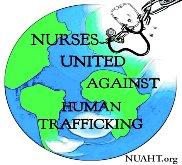 Toney-Butler 2021
Community Resources for Hawaii
https://www.d2l.org/education/stewards-of-children/
https://www.htlegalcenter.org/wp-content/uploads/Medical-Fact-Sheet-Human-Trafficking-and-Health-Care-Providers.pdf
https://www.traffickingmatters.com/wp-content/uploads/state-reports/2018/2018%20Human%20Trafficking%20Report%20HI.pdf
https://sharedhope.org/PICframe9/reportcards/PIC_RC_2019_HI.pdf
https://www.pacificgatewaycenter.org/human-trafficking-services
https://humanservices.hawaii.gov/wp-content/uploads/2019/01/Executive-Summary-Part-II-Sex-Trafficking-in-Hawaii-.pdf
https://hoolanapua.org/our-story/
https://www.acf.hhs.gov/sites/default/files/otip/hawaii_profile_efforts_to_combat_human_trafficking.pdf
https://www.legalaidhawaii.org/human-trafficking.html
http://www.hawaiilodging.org/industry-principles-on-human-trafficking.html
https://usiaht.org/news/category/states/hawaii/
https://tvaphawaii.org/
https://www.pbshawaii.org/insights-on-pbs-hawai%ca%bbi-sex-trafficking-of-minors-in-hawai%ca%bbi/
https://www.safehorizon.org/safe-horizon-in-the-news/hawaii-human-trafficking-prostitution/
https://www.hawaiipacifichealth.org/kapiolani/services/child-protection/
https://www.teenlinkhawaii.org/human-trafficking
http://pschawaii.org/learn/human-trafficking/sex-trafficking/
http://hawaiifreepress.com/ArticlesMain/tabid/56/ID/22905/Hawaii-Sex-Trafficking-Study-Part-2-Released.aspx
http://www.bluewatermission.org/justice-ministry
http://jasonfoundation.com/
https://childproofamerica.org/
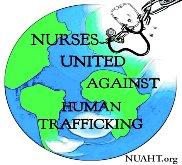 Toney-Butler 2021
Community Resources for Idaho
https://humantraffickinghotline.org/sites/default/files/ID-2018-State-Report.pdf
https://www.d2l.org/education/stewards-of-children/
https://www.htlegalcenter.org/wp-content/uploads/Medical-Fact-Sheet-Human-Trafficking-and-Health-Care-Providers.pdf
https://www.traffickingmatters.com/wp-content/uploads/state-reports/2018/2018%20Human%20Trafficking%20Report%20ID.pdf
https://sharedhope.org/PICframe9/reportcards/PIC_RC_2019_ID.pdf
https://idahoatc.org/
https://www.acf.hhs.gov/sites/default/files/otip/idaho_profile_efforts_to_combat_human_trafficking.pdf
https://idahohumantrafficingawareness.weebly.com/
https://healtrafficking.org/
http://www.northeastern.edu/humantrafficking/federal-state-responses-to-human-trafficking/state-legislation/
https://www.missingkids.org/NetSmartz
https://www.fsmtb.org/media/1606/httf-report-final-web.pdf
https://s3.us-east-2.amazonaws.com/wcasa/old-website-resources/WIHumanTraffickingProtocolResourceManual.pdf
http://jasonfoundation.com/
https://childproofamerica.org/
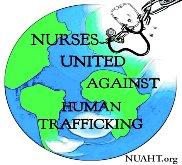 Toney-Butler 2021
Community Resources for Illinois
https://sharedhope.org/PICframe9/reportcards/PIC_RC_2019_IL.pdf
https://www.htlegalcenter.org/wp-content/uploads/Medical-Fact-Sheet-Human-Trafficking-and-Health-Care-Providers.pdf
https://www.d2l.org/education/stewards-of-children/
https://www.traffickingmatters.com/wp-content/uploads/state-reports/2018/2018%20Human%20Trafficking%20Report%20IL.pdf
https://www2.illinois.gov/dcfs/aboutus/policy/Documents/2018_Illinois_Human_Trafficking_Task_Force_Report.pdf
https://www2.illinois.gov/dcfs/safekids/missing/Pages/Human-Trafficking-of-Children.aspx
https://www.acf.hhs.gov/sites/default/files/otip/illinois_profile_efforts_to_combat_human_trafficking.pdf
https://www.dhs.state.il.us/page.aspx?item=82023
https://stophumantraffickingil.org/
https://www.cookcountytaskforce.org/
https://www.endslaverynow.org/stop-human-trafficking-eastern-missouri-southern-illinois-network
http://caase.org/end-demand-illinois
https://erasetrafficking.org/resources-1
http://www.respect.international/human-trafficking-in-illinois-fact-sheet/
https://www.cookcountytaskforce.org/uploads/9/1/3/5/9135373/model_policy_healthcare_subcommittee_final.pdf
https://www.rfwchicago.org/
https://usiaht.org/news/category/states/illinois/
https://thedreamcatcherfoundation.org/
https://www.equipforequality.org/wp-content/uploads/2018/07/FACT-SHEET-Human-Trafficking.pdf
https://lawecommons.luc.edu/cgi/viewcontent.cgi?article=1014&context=pilr
https://www.juf.org/uploadedFiles/JUForg/JWF/Resources/Fact-Sheet-Human-Trafficking.pdf
http://jasonfoundation.com/
https://childproofamerica.org/
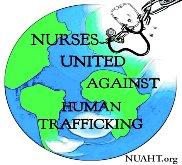 Toney-Butler 2021
Community Resources for Indiana
https://humantraffickinghotline.org/state/indiana
https://www.traffickingmatters.com/wp-content/uploads/state-reports/2018/2018%20Human%20Trafficking%20Report%20IN.pdf
https://sharedhope.org/PICframe9/reportcards/PIC_RC_2019_IN.pdf
https://www.htlegalcenter.org/wp-content/uploads/Medical-Fact-Sheet-Human-Trafficking-and-Health-Care-Providers.pdf
https://www.d2l.org/education/stewards-of-children/
https://www.freedomunited.org/news/human-trafficking-in-indiana/?gclid=EAIaIQobChMIi-yu44vr5gIVAmyGCh1cQQ8wEAAYASAAEgKgq_D_BwE
https://www.in.gov/attorneygeneral/3463.htm
https://indianacesa.org/human-trafficking/about-human-trafficking/
https://www.acf.hhs.gov/sites/default/files/otip/indiana_profile_efforts_to_combat_human_trafficking.pdf
https://www.indysb.org/itvap
https://middlewayhouse.org/human-trafficking-support-services/
http://www.indiana.edu/~traffick/_special/manyFaces.html
https://www.fbi.gov/investigate/civil-rights/human-trafficking
https://www.indwes.edu/adult-graduate/programs/certificate-human-trafficking-studies/
https://ascent121.org/wp-content/uploads/State-of-Indiana-2016-Human-Trafficking-Report.pdf
https://ascent121.org/wp-content/uploads/A121-Recommended-Resources-v3.pdf
https://www.hopecenterindy.org/
https://www.golove.org/fight-human-trafficking
https://capselkhart.org/human-tafficking-awareness-how-to-protect-your-kids/
https://iu.cloud-cme.com/default.aspx?P=5&EID=45784
https://mckinneylaw.iu.edu/iiclr/pdf/vol23p277.pdf
http://www.childadvocatesnetwork.org/wp-content/uploads/2014/10/McDaniel-Human-Trafficking-of-Indiana-Youth.pdf
https://www.ismanet.org/pdf/news/HumanTraffickingScreeningTool.pdf
http://jasonfoundation.com/
https://childproofamerica.org/
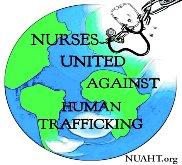 Toney-Butler 2021
Community Resources for Iowa
https://humantraffickinghotline.org/state/iowa
https://sharedhope.org/PICframe9/reportcards/PIC_RC_2019_IA.pdf
https://www.traffickingmatters.com/wp-content/uploads/state-reports/2018/2018%20Human%20Trafficking%20Report%20IA.pdf
https://www.d2l.org/education/stewards-of-children/
https://iowanaht.org/
https://iowanaht.org/wp-content/uploads/Day-on-the-Hill-Flyer-2020-Final-Version.pdf
https://iowanaht.org/resources/
https://www.htlegalcenter.org/wp-content/uploads/Medical-Fact-Sheet-Human-Trafficking-and-Health-Care-Providers.pdf
https://iowanaht.org/wp-content/uploads/Anti-Trafficking-Resource-Manual-Final-Version_v3.pdf
https://crees.ku.edu/sites/crees.ku.edu/files/docs/Trafficking%20Resources%20for%20Educators.pdf
https://www.acf.hhs.gov/sites/default/files/otip/iowa_profile_efforts_to_combat_human_trafficking.pdf
https://www.iowaattorneygeneral.gov/media/cms/Understanding_Human_Trafficking_in__6BCA41F996861.pdf
https://www.legis.iowa.gov/docs/publications/DF/864660.pdf
https://siouxlandagainsttrafficking.org/
https://iowadot.gov/endslavery/
https://www.chainsinterrupted.com/learn/facts-figures/
https://www.iowalegalaid.org/issues/individual-rights/human-trafficking-and-exploitation
https://dps.iowa.gov/divisions/intelligence/human-trafficking
https://www.endslaverynow.org/iowa-network-against-human-trafficking
https://www.yss.org/program/more-human-trafficking-info/
https://www.yss.org/wp-content/uploads/2019/10/Parent-and-Caregiver-Resources-2019.pdf
https://www.stuorg.iastate.edu/site/2209
https://ssjohnpaul.org/human-trafficking
http://jasonfoundation.com/
https://childproofamerica.org/
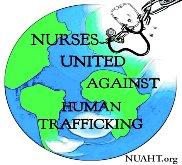 Toney-Butler 2021
Community Resources for Kansas
https://www.traffickingmatters.com/wp-content/uploads/state-reports/2018/2018%20Human%20Trafficking%20Report%20KS.pdf
https://sharedhope.org/PICframe9/reportcards/PIC_RC_2019_KS.pdf
https://www.d2l.org/education/stewards-of-children/
https://www.htlegalcenter.org/wp-content/uploads/Medical-Fact-Sheet-Human-Trafficking-and-Health-Care-Providers.pdf
https://humantraffickinghotline.org/sites/default/files/KS-2018-State-Report.pdf
https://www.acf.hhs.gov/sites/default/files/otip/kansas_profile_efforts_to_combat_human_trafficking.pdf
http://www.kslegislature.org/li/b2019_20/statute/021_000_0000_chapter/021_054_0000_article/021_054_0026_section/021_054_0026_k/
http://salina.ks.us/HumanTrafficking/Stalking
http://combatinghumantrafficking.org/
https://ictsos.org/
https://usiaht.org/news/category/states/kansas/
https://www.trmonline.org/services/restore-hope
https://digitalcommons.library.tmc.edu/cgi/viewcontent.cgi?article=1155&context=childrenatrisk
https://marshall.house.gov/media/press-releases/rep-marshall-holds-roundtable-human-trafficking
https://cdn.ymaws.com/www.ksbar.org/resource/dynamic/blogs/20180524_164701_18051.pdf
https://www.aha.org/news/insights-and-analysis/2018-12-12-emergency-department-nurses-kansas-hospital-respond-combat
http://www.kslegresearch.org/KLRD-web/Publications/2014Briefs/2014/O-5-HumanTrafficking.pdf
http://www.homesteadministry.org/
http://www.ksufreedomalliance.org/human-trafficking-in-kansas.html
http://protectnow.org/resources/human-trafficking-news/kansas/
http://jasonfoundation.com/
https://childproofamerica.org/
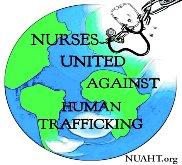 Toney-Butler 2021
Community Resources for Kentucky
http://pathcoalitionofky.org/
https://humantraffickinghotline.org/state/kentucky
https://www.traffickingmatters.com/wp-content/uploads/state-reports/2018/2018%20Human%20Trafficking%20Report%20KY.pdf
https://sharedhope.org/PICframe9/reportcards/PIC_RC_2019_KY.pdf
https://louisvilleky.gov/sites/default/files/community_services/pdfs/ht_in_ky_v2_brochure.pdf
http://www.covingtoncharities.org/services/community-outreach-services/human-trafficking
https://www.acf.hhs.gov/sites/default/files/otip/kentucky_profile_efforts_to_combat_human_trafficking.pdf
https://swo.salvationarmy.org/SouthwestOhio/combating-human-trafficking
https://www.ket.org/program/kentucky-health/human-trafficking-34131/
https://www.kasap.org/images/files/GetInfo/201_%20HT-VictimsRightsAct_FactSheet.pdf
https://www.ckrtl.org/life-issues/human-trafficking/
https://kentuckystatepolice.org/tag/human-trafficking/
https://www.brescia.edu/2018/01/the-state-of-human-trafficking-in-kentucky/
https://louisville.edu/kent/research-special-programs-projects/current-projects/kentucky-2016-yes-report

http://tabithashouseint.org/human-trafficking-is-dark-side-of-kentucky-derby-season-group-says/
https://silverleafky.org/human-trafficking-resources/
https://ovc.ncjrs.gov/humantrafficking/
https://www.nkytribune.com/2019/12/national-underground-railroad-freedom-center-exhibition-reveals-grim-reality-of-human-trafficking/
https://free2hope.org/human-trafficking
https://education.ky.gov/school/sdfs/Pages/Human-Trafficking.aspx
http://stopviolencencky.org/
https://unausa.org/una-usa-kentucky-division-participates-in-statewide-human-trafficking-task-force/
https://kentucky.gov/Pages/Activity-stream.aspx?n=AttorneyGeneral&prId=554
https://education.ky.gov/school/sdfs/Documents/Child%20Human%20Trafficking%20Protocol-Adapted%20for%20Educators.pdf
https://www.d2l.org/education/stewards-of-children/
http://jasonfoundation.com/
https://www.htlegalcenter.org/wp-content/uploads/Medical-Fact-Sheet-Human-Trafficking-and-Health-Care-Providers.pdf
https://childproofamerica.org/
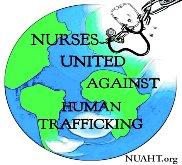 Toney-Butler 2021
Community Resources for Louisiana
https://www.traffickingmatters.com/wp-content/uploads/state-reports/2018/2018%20Human%20Trafficking%20Report%20LA.pdf
https://sharedhope.org/PICframe9/reportcards/PIC_RC_2019_LA.pdf
https://humantraffickinghotline.org/state/louisiana
http://www.dcfs.louisiana.gov/assets/docs/searchable/Child%20Welfare/PlansReports/Human%20Trafficking%20Report%202019.pdf
http://www.dss.state.la.us/index.cfm?md=newsroom&tmp=detail&articleID=897#undefined
http://www.dcfs.louisiana.gov/assets/docs/searchable/Child%20Welfare/PlansReports/Extended_Foster_Care_Fact_Sheet.pdf
http://www.dcfs.louisiana.gov/assets/docs/searchable/Roadshow/DCFS_Services_Statewide.pdf
https://www.amberadvocate.org/wp-content/uploads/2019/02/Louisiana_CST_ProjectReport_FINAL_Approved-for-release_Feb2019.pdf
https://www.lasc.org/documents/2018_HTPC_Exec_Summary_and_Annual_Report.pdf
https://www.acf.hhs.gov/sites/default/files/otip/louisiana_profile_efforts_to_combat_human_trafficking.pdf
https://www.justice.gov/usao-wdla/pr/us-attorney-david-c-joseph-announces-launch-northwest-louisiana-human-trafficking-task
https://www.d2l.org/education/stewards-of-children/
https://www.htlegalcenter.org/wp-content/uploads/Medical-Fact-Sheet-Human-Trafficking-and-Health-Care-Providers.pdfhttp://www.nolatrafficking.org/research
https://usiaht.org/news/category/states/louisiana/
https://www.wafb.com/2019/04/18/juveniles-account-majority-human-trafficking-victims-la/
https://www.caddoda.com/divisions/human-trafficking/
http://ldh.la.gov/assets/oph/Center-PHCH/Center-PH/familyplanning/PointOfRescue_WEB.pdf
https://respectlife.arch-no.org/human-trafficking
https://louisianalawhelp.org/issues/civil-rights-including-voting-rights/human-trafficking-and-exploitation
https://www.lacaht.org/
https://rottenindenmark.files.wordpress.com/2019/11/68c77-openingdoors-louisianahumantraffickingsurvivorhousingreportcompressed.pdf
https://www.swlaabolitionists.com/
https://static.wixstatic.com/ugd/a61264_1e37f81a901e4fd388b77bfbfe860ac6.pdf
https://d2y1pz2y630308.cloudfront.net/16596/documents/2018/6/New%20Orleans%20Metropolitan%20Area%202018%20Human%20Trafficking%20Resource%20Guide.pdf
http://jasonfoundation.com/
https://childproofamerica.org/
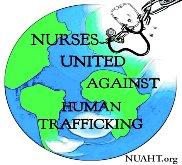 Toney-Butler 2021
Community Resources for Maine
https://sharedhope.org/PICframe9/reportcards/PIC_RC_2019_ME.pdf
https://www.traffickingmatters.com/wp-content/uploads/state-reports/2018/2018%20Human%20Trafficking%20Report%20ME.pdf
https://humantraffickinghotline.org/state/maine
http://www.mainesten.org/laws.html
http://www.mainesten.org/outreach-materials.html
https://www.ccmaine.org/refugee-immigration-services/human-trafficking
https://www.cumberlandcounty.org/664/Human-Trafficking-Unit
https://www.preblestreet.org/preble-street-anti-trafficking-services/
https://www.acf.hhs.gov/sites/default/files/otip/maine_profile_efforts_to_combat_human_trafficking.pdf
http://www.mainesten.org/data.html
https://digitalcommons.library.umaine.edu/cgi/viewcontent.cgi?article=1298&context=honors
https://www.d2l.org/education/stewards-of-children/
http://jasonfoundation.com/
https://www.htlegalcenter.org/wp-content/uploads/Medical-Fact-Sheet-Human-Trafficking-and-Health-Care-Providers.pdf
https://childproofamerica.org/
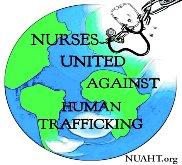 Toney-Butler 2021
Community Resources for Maryland
http://www.frederickhealth.org/documents/PGHC-Medical-Screening-Protocol-FINAL.pdf
https://www.traffickingmatters.com/wp-content/uploads/state-reports/2018/2018%20Human%20Trafficking%20Report%20MD.pdf
https://sharedhope.org/PICframe9/reportcards/PIC_RC_2019_MD.pdf
https://www.d2l.org/education/stewards-of-children/
http://www.mdhumantrafficking.org/
http://www.mdhumantrafficking.org/maryland
http://goccp.maryland.gov/victims/rights-resources/human-trafficking/
https://static1.squarespace.com/static/53d105bae4b009be345a11ba/t/56d7a2b91bbee06258bbeba5/1456972474279/2016+MHTTF+VS+Directory.pdf
https://ovc.ncjrs.gov/humantrafficking/publicawareness.html
https://humantraffickinghotline.org/state/maryland
https://mcasa.org/providers/resources-on-specific-topics/human-sex-trafficking
https://mcasa.org/assets/files/Comprehensive_Trafficking_Assessment._Polaris_._pdf_.pdf
https://static1.squarespace.com/static/53d105bae4b009be345a11ba/t/556c9e55e4b0e1c16359c429/1433181781438/combating-human-trafficking-2015-update.pdf
https://www.ssw.umaryland.edu/pari/the-projects/maryland-human-trafficking-initiative-for-children--youth/
https://cnsmaryland.org/human-trafficking/
https://salvationarmycm.org/help/human-trafficking/
https://frederickcountymd.gov/7672/Human-Trafficking-Response-Team
https://frederickcountymd.gov/DocumentCenter/View/311288/FINAL-Frederick-County-HTTF-Protocol--Resource-Guide-Rev-319?bidId=
https://frederickcountymd.gov/DocumentCenter/View/311286/Human-Trafficking-Health-Brief?bidId=
https://www.umdsafecenter.org/our-impact/policy-initiatives/
https://www.howardcountymd.gov/LinkClick.aspx?fileticket=h6NNT6djuck%3d&tabid=2725&portalid=0
https://www.acf.hhs.gov/sites/default/files/otip/maryland_profile_efforts_to_combat_human_trafficking.pdf
http://jasonfoundation.com/
https://www.htlegalcenter.org/wp-content/uploads/Medical-Fact-Sheet-Human-Trafficking-and-Health-Care-Providers.pdf
https://childproofamerica.org/
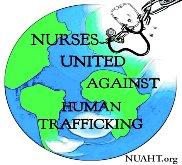 Toney-Butler 2021
Community Resources for Massachusetts
https://sharedhope.org/PICframe9/reportcards/PIC_RC_2019_MA.pdf
https://www.traffickingmatters.com/wp-content/uploads/state-reports/2018/2018%20Human%20Trafficking%20Report%20MA.pdf
https://www.mass.gov/fighting-human-trafficking
https://humantraffickinghotline.org/state/massachusetts
https://www.usccr.gov/pubs/2019/11-06-MA-SAC-Human-Trafficking-Report.pdf
http://mceht.org/#/about
https://www.massgeneral.org/emergency-medicine/divisions-centers-and-programs/mass-general-freedom-clinic
https://www.acf.hhs.gov/sites/default/files/otip/massachusetts_profile_efforts_to_combat_human_trafficking.pdf
https://mhoa.com/wp-content/uploads/2019/09/Labor-Trafficking-Overview-fo-MHOA.pdf
https://www.ama-assn.org/system/files/2019-08/education-programs-combat-human-trafficking.pdf
http://humantraffickingmed.stanford.edu/
https://www.wamc.org/term/human-trafficking
https://hwc.plymouthda.com/risk-factors-child-human-trafficking/
https://www.d2l.org/education/stewards-of-children/
http://jasonfoundation.com/
https://www.htlegalcenter.org/wp-content/uploads/Medical-Fact-Sheet-Human-Trafficking-and-Health-Care-Providers.pdf
https://childproofamerica.org/
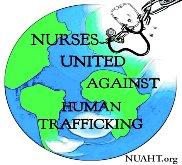 Toney-Butler 2021
Community Resources for Michigan
https://sharedhope.org/PICframe9/reportcards/PIC_RC_2019_MI.pdf
https://polarisproject.org/2018-us-national-human-trafficking-hotline-statistics
https://www.childwelfare.gov/topics/systemwide/trafficking/federallaws/
https://www.michigan.gov/ag/0,4534,7-359-82917_81399---,00.html
https://www.michigan.gov/documents/ag/2016+Human+Trafficking+Report_555198_7.pdf
http://www.legislature.mi.gov/(S(bvnvloehso2dzzgpjqwdgllh))/mileg.aspx?page=GetObject&objectname=mcl-750-462a
https://mhttf.org/
https://mhttf.org/mhttf-regional-task-forces/
https://mhttf.org/books-articles/
https://www.bridgemi.com/michigan-health-watch/childhood-trauma-tied-health-risks-michigan-doctors-dont-ask
https://www.michigan.gov/ag/0,4534,7-359-82917_81399_81407---,00.html
https://usiaht.org/news/?gclid=EAIaIQobChMIvIrr77nM5gIVD2KGCh3zpQ_fEAAYASAAEgK11PD_BwE
https://www.michigan.gov/documents/dhs/HumanTraffickingProtocol_440356_7.pdf
https://dhhs.michigan.gov/OLMWEB/EX/SR/Public/SRM/300.pdf#pagemode=bookmarks
https://www.d2l.org/education/stewards-of-children/
http://jasonfoundation.com/
https://www.htlegalcenter.org/wp-content/uploads/Medical-Fact-Sheet-Human-Trafficking-and-Health-Care-Providers.pdf
https://childproofamerica.org/
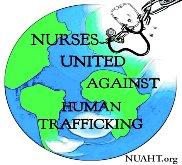 Toney-Butler 2021
Community Resources for Minnesota
https://sharedhope.org/PICframe9/reportcards/PIC_RC_2019_MN.pdf
https://www.traffickingmatters.com/wp-content/uploads/state-reports/2018/2018%20Human%20Trafficking%20Report%20MN.pdf
https://www.d2l.org/education/stewards-of-children/
https://www.htlegalcenter.org/wp-content/uploads/Medical-Fact-Sheet-Human-Trafficking-and-Health-Care-Providers.pdf
https://www.ag.state.mn.us/Consumer/Publications/SexTrafficking.asp
https://www.ag.state.mn.us/Brochures/pubSexTrafficking.pdf
https://www.freedomunited.org/modern-slavery-join-us/?gclid=EAIaIQobChMInre53dnv5gIVEG6GCh22RwOiEAAYASAAEgJVqPD_BwE
https://www.dot.state.mn.us/humantraffickingawareness/resources.html
http://www.mnhttf.com/
https://www.ramseycounty.us/your-government/leadership/county-attorneys-office/community-initiatives/combatting-sex-trafficking
https://www.ramseycounty.us/sites/default/files/County%20Attorney/Safe%20Harbor%20Protocol%20Guidelines_Final.pdf
https://www.ramseycounty.us/your-government/leadership/county-attorneys-office/community-initiatives/combatting-sex-trafficking/training-videos-system-professionals
https://www.theadvocatesforhumanrights.org/uploads/human_trafficking_in_minnesota_2.pdf
https://dps.mn.gov/divisions/ojp/statistical-analysis-center/Pages/human-trafficking-reports.aspx
https://dps.mn.gov/divisions/ojp/forms-documents/Documents/!2012%20Safe%20Harbor%20Report%20(FINAL).pdf
https://www.acf.hhs.gov/sites/default/files/otip/minnesota_profile_efforts_to_combat_human_trafficking.pdf
https://www.mfc.org/the-issue-human-trafficking
https://iimn.org/programs/immigration-and-citizenship/anti-human-trafficking/
https://uroc.umn.edu/sites/uroc.umn.edu/files/SH4ALL-Findings-and-recommendations-1.13.19.pdf
https://www.health.state.mn.us/communities/safeharbor/response/labortrafficking.html
https://www.co.washington.mn.us/DocumentCenter/View/12294/Sex-Trafficking?bidId=
http://www.mncourts.gov/Help-Topics/CJI/Sex-Trafficking-of-Minnesota-Children-(1).aspx
https://www.stpaul.gov/departments/police/administration-office-chief/major-crimes-division/narcotics-vice/gerald-d-vick
https://www.futureswithoutviolence.org/wp-content/uploads/Resources-on-Anti-Human-Trafficking-Eletronic-Links-by-Topic-2019.pdf
https://www.cityofalbertlea.org/wp-content/uploads/Human_Trafficking_Analysis_8-25-14.pdf
https://www.state.gov/wp-content/uploads/2018/12/usac_human_trafficking_2017.pdf
https://static1.squarespace.com/static/5ac26062506fbee9f6d08994/t/5b846304c2241b8b6232900f/1535402767253/Shattered-Hearts-Full.pdf
https://www.d2l.org/education/stewards-of-children/
http://jasonfoundation.com/
https://childproofamerica.org/
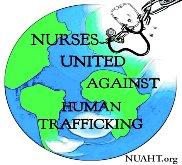 Toney-Butler 2021
Community Resources for Mississippi
https://www.traffickingmatters.com/wp-content/uploads/state-reports/2018/2018%20Human%20Trafficking%20Report%20MS.pdf
https://sharedhope.org/PICframe9/reportcards/PIC_RC_2019_MS.pdf
https://www.htlegalcenter.org/wp-content/uploads/Medical-Fact-Sheet-Human-Trafficking-and-Health-Care-Providers.pdf
https://www.d2l.org/education/stewards-of-children/
https://msdh.ms.gov/msdhsite/handlers/printcontent.cfm?ContentID=18460&ThisPageURL=http%3A%2F%2Fmsdh%2Ems%2Egov%2Fmsdhsite%2Findex%2Ecfm%2Findex%2Ecfm&EntryCode=18460&GroupID=44
https://humantraffickinghotline.org/state/mississippi
http://www.ago.state.ms.us/victims/human-trafficking/
https://journalofethics.ama-assn.org/article/who-your-waiting-room-health-care-professionals-culturally-responsive-and-trauma-informed-first/2017-01
https://www.acf.hhs.gov/sites/default/files/otip/mississippi_profile_efforts_to_combat_human_trafficking.pdf
https://www.mdek12.org/sites/default/files/Offices/MDE/OTSS/METIS/2019/Presentations/human_trafficking.pdf
https://www.msnurses.org/wp-content/uploads/2019/04/61804-ATG-Human-Traficking-2.pdf
https://www.jubileehavens.com/human-trafficking-statistics/
https://www.rcsd.ms/departments/counseling-student-support-services/mental-health/human-trafficking
https://www.usm.edu/news/2019/release/social-work-professor-human-trafficking-committee.php
https://usiaht.org/news/category/states/mississippi/
https://ncsc.contentdm.oclc.org/digital/collection/spcts/id/315
https://jacksonfreepress.media.clients.ellingtoncms.com/news/documents/2016/06/01/Governors_Report_on_Human_Trafficking_-_Final.pdf
http://sharedhope.org/wp-content/uploads/2015/03/MS-Rapid-Assessment-22715.pdf
https://www.dhs.gov/
http://jasonfoundation.com/
https://childproofamerica.org/
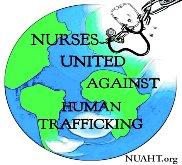 Toney-Butler 2021
Community Resources for Missouri
https://sharedhope.org/PICframe9/reportcards/PIC_RC_2019_MO.pdf
https://www.traffickingmatters.com/wp-content/uploads/state-reports/2018/2018%20Human%20Trafficking%20Report%20MO.pdf
https://www.htlegalcenter.org/wp-content/uploads/Medical-Fact-Sheet-Human-Trafficking-and-Health-Care-Providers.pdf
https://www.d2l.org/education/stewards-of-children/
https://humantraffickinghotline.org/state/missouri
https://dps.mo.gov/human-trafficking/
https://www.mocadsv.org/Human-Trafficking/
https://www.mosheriffs.com/human-trafficking-a-growing-problem-in-mo/
https://www.arcgis.com/apps/MapJournal/index.html?appid=19e0344112144abc8879c1d30ea18cf5
https://www.acf.hhs.gov/sites/default/files/otip/missouri_profile_efforts_to_combat_human_trafficking.pdf
https://stophumantraffickingmo.com/
https://comogives.com/product/stop-human-trafficking-coalition-of-central-missouri/
https://www.modot.org/fighthumantrafficking
https://www.ucitymo.org/843/Human-Trafficking
https://www.stlouiscountypolice.com/Connect/Report-Crime/Human-Trafficking-Reporting
http://standagainsttrafficking.org/
https://www.lcms.org/social-issues/human-trafficking
https://www.kspr.com/content/news/KSPR-Special-Report-Sex-trafficking-in-the-Ozarks-414831343.html
https://scholarship.law.slu.edu/cgi/viewcontent.cgi?article=1086&context=plr
https://www.justice.gov/usao-wdmo/human-trafficking-rescue-project
https://muserves.missouri.edu/partners/show/1012
https://cornerstonesofcare.org/ways-to-help/Advocate/Current-Issues/Human-Trafficking
https://www.mbch.org/content/how-we-serve/mbch-provides-support-for-those-trapped-in-human-trafficking/29
https://www.muhealth.org/our-stories/nurse-led-initiative-develops-program-combat-human-trafficking
https://www.stoptraffickinglakeozarks.org/
https://www.ecpatusa.org/unpackinghumantrafficking
https://mocate.org/
https://scholarlyexchange.childrensmercy.org/cgi/viewcontent.cgi?article=1020&context=presentations
https://mocatholic.org/sites/missouricc/files/uploads/documents/_human_trafficking_victims_testify_at_missouri_house_committee_hearing.pdf
http://jasonfoundation.com/
https://childproofamerica.org/
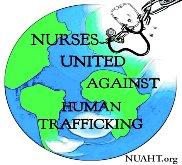 Toney-Butler 2021
Community Resources for Montana
https://sharedhope.org/PICframe9/reportcards/PIC_RC_2019_MT.pdf
https://www.traffickingmatters.com/wp-content/uploads/state-reports/2018/2018%20Human%20Trafficking%20Report%20MT.pdf
https://www.htlegalcenter.org/wp-content/uploads/Medical-Fact-Sheet-Human-Trafficking-and-Health-Care-Providers.pdf
https://www.d2l.org/education/stewards-of-children/
https://humantraffickinghotline.org/sites/default/files/MT-2018-State-Report.pdf
https://dojmt.gov/agooffice/human-trafficking/
https://www.acf.hhs.gov/sites/default/files/otip/montana_profile_efforts_to_combat_human_trafficking.pdf
https://www.tumbleweedprogram.org/human-trafficking/
https://www.umt.edu/mansfield/media/stories/human-trafficking.php
https://www.ecpatusa.org/unpackinghumantrafficking
https://gghacmontana.wordpress.com/human-trafficking/
https://leg.mt.gov/bills/2015/sesslaws/ch0285.pdf
https://humantraffickingsearch.org/resource/the-health-consequences-of-sex-trafficking-and-their-implications-for-identifying-victims-in-healthcare-facilities/?gclid=EAIaIQobChMI0-fIsaTy5gIVGKSzCh0AdQwiEAMYAiAAEgJ-dvD_BwE
https://scholarworks.umt.edu/cgi/viewcontent.cgi?article=1183&context=utpp
http://211.org/services/human-trafficking
http://www.traffickingmatters.com/wp-content/uploads/legal-resources/doj-reports/National-Strategy-to-Combat-Human-Trafficking-2017.pdf
http://www.icjia.state.il.us/assets/pdf/researchreports/nsrhvst_101813.pdf
http://jasonfoundation.com/
https://childproofamerica.org/
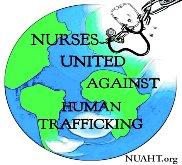 Toney-Butler 2021
Community Resources for Nebraska
https://www.htlegalcenter.org/wp-content/uploads/Medical-Fact-Sheet-Human-Trafficking-and-Health-Care-Providers.pdf
https://www.d2l.org/education/stewards-of-children/
https://sharedhope.org/PICframe9/reportcards/PIC_RC_2019_NE.pdf
https://www.traffickingmatters.com/wp-content/uploads/state-reports/2018/2018%20Human%20Trafficking%20Report%20NE.pdf
https://ago.nebraska.gov/combating-human-trafficking
https://ago.nebraska.gov/nebraska-human-trafficking-task-force
https://nebraskafamilyalliance.org/policy/human-trafficking/
https://humantraffickinghotline.org/state/nebraska
http://dhhs.ne.gov/Pages/Human-Trafficking-Resources.aspx
http://dhhs.ne.gov/Pages/Human-Trafficking.aspx
https://www.acf.hhs.gov/sites/default/files/otip/nebraska_profile_efforts_to_combat_human_trafficking.pdf
https://www.heartlandunitedway.org/grand-island-area-coalition-trafficking
https://www.nebmed.org/sites/default/files/files/22/presentation.pdf
https://centralusa.salvationarmy.org/western/safe-t/
https://www.rejuvenatingwomen.com/
https://business.creighton.edu/community-connection/human-trafficking-initiative
https://www.nonprofitam.org/members/?id=43682078
https://humantrafficking.unl.edu/
https://www.unomaha.edu/college-of-arts-and-sciences/ollas/research/ollas-blog-human-trafficking-may-2019.php
https://www.banking.senate.gov/hearings/human-trafficking-and-its-intersection-with-the-financial-system
https://www.omahawomensfund.org/wp-content/uploads/Human-Trafficking-in-Nebraska-Report1.pdf
https://www.bbgh.org/community-wellness/human-trafficking.html
https://usiaht.org/news/category/states/nebraska/
https://truckersagainsttrafficking.org/resource-tools/
https://nebraska.kvc.org/2017/01/11/prevent-human-trafficking-in-nebraska/
http://netnebraska.org/interactive-multimedia/news/net-news-sold-sex-trafficking-nebraska
https://www.csgmidwest.org/policyresearch/0518-Nebraska-law-trafficking-victims.aspx
https://healtrafficking.files.wordpress.com/2015/06/nma-magazine-spring-2015.pdf
https://www.unicefusa.org/stories/shut-out-trafficking-university-nebraska-student-perspective/25116
http://jasonfoundation.com/
https://childproofamerica.org/
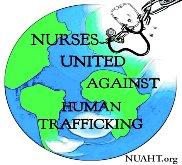 Toney-Butler 2021
Community Resources for Nevada
http://ag.nv.gov/uploadedFiles/agnvgov/Content/Human_Trafficking/AG_HT_Screening_Tool_Final2.pdf
http://ag.nv.gov/Human_Trafficking/HT_Home/
http://dcfs.nv.gov/uploadedFiles/dcfsnvgov/content/Programs/CWS/CSEC/FINAL_Strategic_Plan_01_10_19.pdf
https://polarisproject.org/2018-us-national-human-trafficking-hotline-statistics
https://www.traffickingmatters.com/nv/
http://ag.nv.gov/uploadedFiles/agnvgov/Content/Human_Trafficking/2017_April_AZ_SexTraffickingResearch.pdf
http://ag.nv.gov/uploadedFiles/agnvgov/Content/Human_Trafficking/2019_NV_Statewide_Human_Trafficking_Resource_Guide...pdf
https://humantraffickinghotline.org/state/nevada
https://sharedhope.org/PICframe8/reportcards/PIC_RC_2018_NV.pdf
https://www.thorn.org/impact-report-2016/
http://ag.nv.gov/uploadedFiles/agnvgov/Content/Human_Trafficking/Domestic_Violence_and_Sexual_Assault_Resources.pdf
http://ag.nv.gov/uploadedFiles/agnvgov/Content/Human_Trafficking/2017_02_03_13_38_26.pdf
https://sharedhope.org/PICframe9/reportcards/PIC_RC_2019_NV.pdf
https://www.d2l.org/education/stewards-of-children/
http://jasonfoundation.com/
https://www.htlegalcenter.org/wp-content/uploads/Medical-Fact-Sheet-Human-Trafficking-and-Health-Care-Providers.pdf
https://childproofamerica.org/
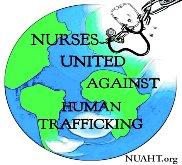 Toney-Butler 2021
Community Resources for New Hampshire
https://sharedhope.org/PICframe9/reportcards/PIC_RC_2019_NH.pdf
https://www.traffickingmatters.com/wp-content/uploads/state-reports/2018/2018%20Human%20Trafficking%20Report%20NH.pdf
https://humantraffickinghotline.org/state/new-hampshire
https://www.nhhumantraffickingtaskforce.com/
https://www.nhhumantraffickingtaskforce.com/partners
https://www.dhhs.nh.gov/dcyf/documents/dcyfpolicy1554.pdf
https://www.nhcadsv.org/human-trafficking-resources.html
https://www.concordmonitor.com/Human-trafficking-NH-opioid-epidemic-23918371
https://www.acf.hhs.gov/sites/default/files/otip/new_hampshire_profile_efforts_to_combat_human_trafficking.pdf
https://waypointnh.org/programs/human-trafficking
https://www.doj.nh.gov/criminal/victim-assistance/documents/sexual-assualt-protocol.pdf
http://www.ncsl.org/documents/cj/Human_Trafficking_FINAL_32391.pdf
https://www.marketplace.org/2016/03/04/identifying-trafficking-victims-just-start-health-cares-challenge/
https://www.d2l.org/education/stewards-of-children/
http://jasonfoundation.com/
https://www.htlegalcenter.org/wp-content/uploads/Medical-Fact-Sheet-Human-Trafficking-and-Health-Care-Providers.pdf
https://childproofamerica.org/
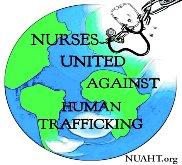 Toney-Butler 2021
Community Resources for New Jersey
https://sharedhope.org/PICframe9/reportcards/PIC_RC_2019_NJ.pdf
https://www.traffickingmatters.com/wp-content/uploads/state-reports/2018/2018%20Human%20Trafficking%20Report%20NJ.pdf
https://www.nj.gov/education/students/safety/health/ht/
https://www.nj.gov/oag/dcj/humantrafficking/
https://www.njhumantrafficking.org/
https://humantraffickinghotline.org/state/new-jersey
https://covenanthousenj.org/how-we-help/human-trafficking/
https://www.state.nj.us/dca/divisions/codes/resources/humantrafficking.html
https://njaap.org/programs/human-trafficking/resources/
https://healtrafficking.files.wordpress.com/2015/04/confronting-commercial-sexual-exploitation-and-sex-trafficking-of-minors-in-the-us4.pdf
https://www.centerffs.org/serv/human-trafficking-services
https://www.nj211.org/human-trafficking
http://www.vljnj.org/trafficking-victims-legal-assistance-program
https://www.catholiccharitiestrenton.org/services/immigration-human-trafficking/
https://usiaht.org/news/category/states/new-jersey/
https://polarisproject.org/news/press-releases/new-jersey%E2%80%99s-human-trafficking-act-establishes-comprehensive-measures-support
https://camdencountypros.org/human-trafficking/
http://www.passaiccountynj.org/government/elected_and_appointed_officials/passaic_county_prosecutor/human_trafficking.php
https://www.njleg.state.nj.us/OPI/Reports_to_the_Legislature/human_trafficking_commission_2014.pdf
https://www.d2l.org/education/stewards-of-children/
http://jasonfoundation.com/
https://www.htlegalcenter.org/wp-content/uploads/Medical-Fact-Sheet-Human-Trafficking-and-Health-Care-Providers.pdf
https://childproofamerica.org/
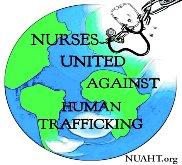 Toney-Butler 2021
Community Resources for New Mexico
https://sharedhope.org/PICframe9/reportcards/PIC_RC_2019_NM.pdf
https://www.traffickingmatters.com/wp-content/uploads/state-reports/2018/2018%20Human%20Trafficking%20Report%20NM.pdf
https://www.htlegalcenter.org/wp-content/uploads/Medical-Fact-Sheet-Human-Trafficking-and-Health-Care-Providers.pdf
https://www.d2l.org/education/stewards-of-children/
https://humantraffickinghotline.org/sites/default/files/NM-2018-State-Report.pdf
https://www.nmag.gov/human-trafficking-task-force.aspx
https://www.acf.hhs.gov/sites/default/files/otip/new_mexico_profile_efforts_to_combat_human_trafficking.pdf
https://www.nmdreamcenter.org/
http://www.freedomhousenm.org/
https://www.fnch.org/services.aspx?cb9791bccdf34a75bd905ee4b0ad0993blogPostId=2ab6a2cf974c4f69ac57072dca0438e6
https://www.dws.state.nm.us/Portals/0/DM/Business/Human_Trafficking_Poster.pdf
https://newmexico.salvationarmy.org/new_mexico/Human-Trafficking
https://www.streetsafenewmexico.org/home
https://usiaht.org/news/category/states/new-mexico/
https://www.nmlegis.gov/handouts/CCJ%20101617%20Item%205%20Human%20Trafficking%20in%20New%20Mexico.pdf
https://www.naag.org/assets/files/pdf/committees/trafficking/Law%20Enforcement%20Manual%20for%20HT.pdf
https://www.naag.org/naag/media/campaigns-and-initiatives/naag-human-trafficking-committee-initiative/state-specific-resources.php
https://www.ahla.com/sites/default/files/Unpacking%20Human%20Trafficking-v4.pdf
https://www.stopnmtrafficking.org/
https://www.nmlegis.gov/Sessions/14%20Regular/final/HB0181.pdf
http://jasonfoundation.com/
https://childproofamerica.org/
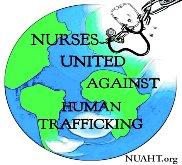 Toney-Butler 2021
Community Resources for New York
https://www.traffickingmatters.com/ny/
https://polarisproject.org/2018-us-national-human-trafficking-hotline-statistics
https://usiaht.org/news/?gclid=EAIaIQobChMIpYi9sZ-25gIVC4iGCh0MIAieEAAYAyAAEgLOYfD_BwE
https://humantraffickinghotline.org/state/new-york
https://www.criminaljustice.ny.gov/pio/humantrafficking/humantrafficking.htm
https://www.acf.hhs.gov/sites/default/files/otip/new_york_profile_efforts_to_combat_human_trafficking.pdf
https://restorenyc.org/sex-trafficking?gclid=EAIaIQobChMIscS3l6K25gIVFmKGCh2iLAU2EAMYAyAAEgIuc_D_BwE
https://ocfs.ny.gov/programs/human-trafficking/safe-harbour.php
https://ocfs.ny.gov/programs/human-trafficking/resources-professionals.php
https://safeincofschenectady.org/safe-harbor/minor-trafficking/
https://ulstercountyny.gov/social-services/safe-harbour-program
https://www.orangecountygov.com/729/Safe-Harbor
https://tscli.org/client-services/human-trafficking/
https://www.endslaverynow.org/new-york-state-anti-trafficking-coalition
https://safehomesorangecounty.org/what-we-do/human-trafficking.html
https://www.nassaucountyny.gov/3805/Human-Trafficking
https://www2.erie.gov/socialservices/index.php?q=initiative-addressing-human-trafficking-minors
https://d2jug8yyubo3yl.cloudfront.net/26999B2F-7C10-4962-918C-E964709E745D/8d5cfab4-a75e-4dd6-97c8-2f9752d16b5d.pdf
http://nysatc.weebly.com/
http://www.nywf.org/wp-content/uploads/2017/02/NYWF_Sex-Trafficking-of-Minors.pdf
https://nyassembly.gov/mem/Amy-Paulin/video/11606/
https://onlinelibrary.wiley.com/doi/epdf/10.1111/fcre.12401
https://www.health.ny.gov/prevention/human_trafficking/health_care_resources.htm
https://www.gnyha.org/event/developing-human-trafficking-policies-and-procedures-webinar/
https://www.manhattanda.org/victim-resources/human-trafficking/
https://codes.findlaw.com/ny/public-health-law/pbh-sect-2805-y.html
https://www.d2l.org/education/stewards-of-children/
http://jasonfoundation.com/
https://www.htlegalcenter.org/wp-content/uploads/Medical-Fact-Sheet-Human-Trafficking-and-Health-Care-Providers.pdf
https://www.safehorizon.org/anti-trafficking-program/
https://www.thepottershandsfoundation.org/ourhome
https://ny.covenanthouse.org/about/
https://safeincofschenectady.org/safe-harbor/minor-trafficking/
https://mspny.org/human-trafficking/human-trafficking-initiative/
https://www.projectmonashouse.com/
https://ocfs.ny.gov/main/humantrafficking/
https://www.childwelfare.gov/organizations/?CWIGFunctionsaction=rols:main.dspList&rolType=Custom&RS_ID=161
https://ocfs.ny.gov/main/humantrafficking/resources/Blueprint-Responding-to-Commercially-Sexually-Exploited-and-Trafficked-Youth.pdf
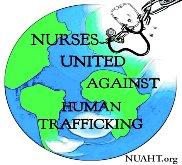 Toney-Butler 2021
Community Resources for North Carolina
https://www.traffickingmatters.com/wp-content/uploads/state-reports/2018/2018%20Human%20Trafficking%20Report%20NC.pdf
https://sharedhope.org/PICframe9/reportcards/PIC_RC_2019_NC.pdf
https://www.d2l.org/education/stewards-of-children/
https://www.htlegalcenter.org/wp-content/uploads/Medical-Fact-Sheet-Human-Trafficking-and-Health-Care-Providers.pdf
https://www.futureswithoutviolence.org/wp-content/uploads/Resources-on-Anti-Human-Trafficking-Eletronic-Links-by-Topic-2019.pdf
https://humantraffickinghotline.org/state/north-carolina
https://ncadmin.nc.gov/advocacy/women/human-trafficking
https://humantrafficking.unc.edu/
https://humantrafficking.unc.edu/resources/
https://www.soapproject.org/about.php
https://www.nccourts.gov/assets/documents/publications/NCHTC_FactSheet_09122019.pdf?Goj700aw6WzJBWB2Zcz55JvwdYwSoYtD
https://www.nccourts.gov/assets/documents/publications/NCHTC-Report-to-General-Assembly-052019.pdf?yHBlD1ZR_JfffE_GDCMvXztkxRS7ur_5
https://www.nccourts.gov/commissions/human-trafficking-commission/human-trafficking-commission-reports-and-materials
http://www.nccasa.org/cms/resources/human-trafficking/nccasas-work-in-human-trafficking
https://www.ourvoicenc.org/get-help/project-west-nc/
https://www.projectnorest.org/
https://ncadmin.nc.gov/advocacy/women/human-trafficking
https://www.acf.hhs.gov/sites/default/files/otip/north_carolina_profile_efforts_to_combat_human_trafficking.pdf
https://www.salvationarmycarolinas.org/anti-trafficking
https://justicemattersnc.org/the-issue/
https://worldrelieftriad.org/human-trafficking
https://www.crossroadscares.org/anti-human-trafficking
https://www.lilypad-haven.org/what-is-human-trafficking/
https://usiaht.org/news/category/states/north-carolina/
https://pathnconline.wordpress.com/
https://www.ncjrs.gov/pdffiles1/nij/grants/252521.pdf
http://www.safealliance.org/programs/other-resources/
https://www.justice.gov/usao-wdnc/human-trafficking/task-force
https://www.belovedhaven.org/
http://jasonfoundation.com/
https://childproofamerica.org/
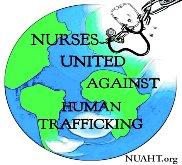 Toney-Butler 2021
Community Resources for North Dakota
https://sharedhope.org/PICframe9/reportcards/PIC_RC_2019_ND.pdf
https://www.traffickingmatters.com/wp-content/uploads/state-reports/2018/2018%20Human%20Trafficking%20Report%20ND.pdf
https://humantraffickinghotline.org/state/north-dakota
https://www.ndhttf.org/
https://attorneygeneral.nd.gov/sites/ag/files/documents/2018-Report-AG-HTCommission.pdf
https://www.projectfuse.org/
https://www.acf.hhs.gov/sites/default/files/otip/north_dakota_profile_efforts_to_combat_human_trafficking.pdf
https://www.futureswithoutviolence.org/wp-content/uploads/NDHTTF-Indicator-Tool-Service-Map.pdf
https://www.318project.org/about.html
https://und.edu/directory/nikki.berg
https://www.aclund.org/en/legislation/sb-2159-support-services-human-trafficking-victims
http://www.cawsnorthdakota.org/index.php/public-policy/state-laws/human-trafficking/
https://www.weareunseen.org/
http://www.ndcatholic.org/archives/2/files/category-human-trafficking.html
https://www.polarisproject.org/sites/default/files/2014-State-Ratings.pdf
https://www.usda.gov/media/blog/2016/12/22/usda-and-hhs-partnered-summer-help-human-trafficking-survivors-rural-and
https://www.ovc.gov/pubs/FederalHumanTraffickingStrategicPlan.pdf
https://www.itemp.org/2016/trafficking-in-north-dakota-stats-lacking/
https://www.d2l.org/education/stewards-of-children/
http://jasonfoundation.com/
https://www.missingkids.org/NetSmartz
https://www.htlegalcenter.org/wp-content/uploads/Medical-Fact-Sheet-Human-Trafficking-and-Health-Care-Providers.pdf
https://childproofamerica.org/
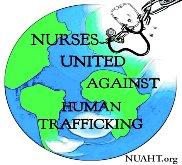 Toney-Butler 2021
Community Resources for Ohio
https://www.traffickingmatters.com/wp-content/uploads/state-reports/2018/2018%20Human%20Trafficking%20Report%20OH.pdf
https://sharedhope.org/PICframe9/reportcards/PIC_RC_2019_OH.pdf
https://humantrafficking.ohio.gov/
https://www.pcsao.org/programs/human-trafficking
https://www.ohioattorneygeneral.gov/HumanTrafficking
https://youtu.be/5JC0y-I0K7o
https://medicine.wright.edu/sites/medicine.wright.edu/files/uploads/0/article/Human-Trafficking-Problems-in-Ohio.pdf
https://www.npr.org/2019/10/07/767850332/a-pioneering-columbus-courtroom-helps-trafficking-victims-find-hope
https://www.jpedhc.org/article/S0891-5245(14)00282-X/fulltext
https://odh.ohio.gov/wps/wcm/connect/gov/78328727-dbba-4446-ba20-7e6a5ad32306/Ohio+School+Nurse+Human+Trafficking+Protocol.pdf?MOD=AJPERES&CONVERT_TO=url&CACHEID=ROOTWORKSPACE.Z18_M1HGGIK0N0JO00QO9DDDDM3000-78328727-dbba-4446-ba20-7e6a5ad32306-moikpuw
https://odh.ohio.gov/wps/portal/gov/odh/know-our-programs/sexual-assault-and-domestic-violence-prevention-program/school-nurses-human-trafficking-protocol
https://consultqd.clevelandclinic.org/educating-healthcare-providers-on-human-trafficking/
https://odh.ohio.gov/wps/portal/gov/odh/know-our-programs/sexual-assault-and-domestic-violence-prevention-program/human-trafficking
https://www.csuohio.edu/news/addressing-human-trafficking-in-cleveland
http://rjecempower.org/wp-content/uploads/2019/04/Symposium-Reference-Materials-288-pgs..pdf
https://humantrafficking.ohio.gov/links/HT-Child-Protocol.pdf
https://www.nacc.org/wp-content/uploads/2019/02/Human-Trafficking-Protocol-1.pdf
https://www.nacc.org/vision/march-april-2019/printed-protocols-help-staff-screen-for-trafficking-victims/
https://www.aha.org/education-events/creating-human-trafficking-victim-medical-safe-haven-resident-physician-education
https://www.d2l.org/education/stewards-of-children/
http://jasonfoundation.com/
https://www.htlegalcenter.org/wp-content/uploads/Medical-Fact-Sheet-Human-Trafficking-and-Health-Care-Providers.pdf
https://childproofamerica.org/
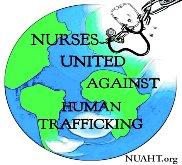 Toney-Butler 2021
Community Resources for Oklahoma
https://www.traffickingmatters.com/wp-content/uploads/state-reports/2018/2018%20Human%20Trafficking%20Report%20OK.pdf
https://sharedhope.org/PICframe9/reportcards/PIC_RC_2019_OK.pdf
https://www.d2l.org/education/stewards-of-children/
https://www.htlegalcenter.org/wp-content/uploads/Medical-Fact-Sheet-Human-Trafficking-and-Health-Care-Providers.pdf
https://humantraffickinghotline.org/state/oklahoma
https://www.ok.gov/obndd/documents/HTTF%20-%20Resource%20Matrix%20Contact%20List%2003102014.pdf
https://oklaw.org/resource/human-trafficking-3
https://www.thedragonflyhome.org/human-trafficking-oklahoma/staff/
https://www.nbint.org/
https://beautifuldream.tv/human-trafficking/our-work-us/
https://www.unitedwayokc.org/sites/default/files/files/Human%20Trafficking%20Vital%20Signs%202010.pdf
https://usiaht.org/news/category/states/oklahoma/
https://law.justia.com/codes/oklahoma/2017/title-21/section-21-748/
http://law.okcu.edu/wp-content/uploads/2018/09/OCULREV-Spring-2013-Kujawa-105-134.pdf
https://journalofethics.ama-assn.org/sites/journalofethics.ama-assn.org/files/2018-05/ecas4-1701.pdf
https://apps.ok.gov/ocsw/Community_Conversations/Human_Trafficking/index.html
https://www.thedragonflyhome.org/services/human-trafficking-shelter/
https://www.dignityhealth.org/-/media/cm/media/documents/Human-Trafficking/Dignity%20Health_HTRP_SharedLearningsManual_170512.ashx
https://www.viachristi.org/sites/default/files/pdf/about_us/HT/2017-0802%20Human%20Trafficking%20Card%20Generl%20Co-Branded.pdf
https://www.viachristi.org/about-via-christi/mission/human-trafficking-initiative
https://www.viachristi.org/sites/default/files/pdf/about_us/HT/2017-0802%20Human%20Trafficking%20Card%20Pediatric.pdf
https://digitalcommons.law.ou.edu/cgi/viewcontent.cgi?article=1038&context=ailr
http://jasonfoundation.com/
https://childproofamerica.org/
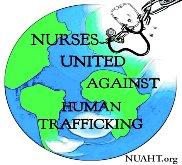 Toney-Butler 2021
Community Resources for Oregon
https://sharedhope.org/PICframe9/reportcards/PIC_RC_2019_OR.pdf
https://www.traffickingmatters.com/wp-content/uploads/state-reports/2018/2018%20Human%20Trafficking%20Report%20OR.pdf
https://www.htlegalcenter.org/wp-content/uploads/Medical-Fact-Sheet-Human-Trafficking-and-Health-Care-Providers.pdf
https://www.d2l.org/education/stewards-of-children/
https://humantraffickinghotline.org/sites/default/files/OR-2018-State-Report.pdf
https://www.doj.state.or.us/crime-victims/victims-resources/other-resources/exploitation-and-sex-trafficking/
https://www.211info.org/search-resources/
https://www.tualatinoregon.gov/police/human-sex-trafficking-facts-warning-signs
https://www.usccr.gov/pubs/2019/02-11-Human-Trafficking-Oregon.pdf
https://www.acf.hhs.gov/sites/default/files/otip/oregon_profile_efforts_to_combat_human_trafficking.pdf
https://www.youthendingslavery.org/portland.html
https://www.endslaverynow.org/oregonians-against-trafficking-humans-oath
https://sites.google.com/multco.us/trafficking/home
https://www.catholiccharitiesoregon.org/services/migration-services/anti-human-trafficking-services/
https://www.portlandoregon.gov/police/65964
http://www.myeasternoregon.com/2019/04/03/la-grande-fighting-human-trafficking/
https://www.jbarj.org/about-us/
https://www.ics-law.org/services/anti-trafficking/
https://www.ortrucking.org/truckers-against-trafficking
https://www.oregonrla.org/guardiangroup.html
http://redemptionridge.org/
https://www.sicv.org/human-trafficking.html
https://willamette.edu/law/pdf/hrc/trafficking-report.pdf
https://www.oregon.gov/oha/PH/HEALTHYPEOPLEFAMILIES/REPRODUCTIVESEXUALHEALTH/RESOURCES/Documents/Training_Presentations/2018-RHC-Meeting/ID-Human-Trafficking.pdf
https://www.nigc.gov/images/uploads/training/portland/4a-%20Human%20Trafficking%20Resources%20-%20Oregon%2005312017.pdf
https://occv.org/wp-content/uploads/2011/04/HumanTraffickingGroups.pdf
https://www.futureswithoutviolence.org/wp-content/uploads/Resource-List-on-HT-Trafficking.pdf
http://jasonfoundation.com/
https://childproofamerica.org/
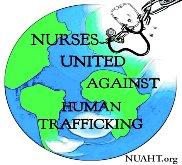 Toney-Butler 2021
Community Resources for Pennsylvania
https://www.legis.state.pa.us/cfdocs/legis/LI/consCheck.cfm?txtType=HTM&ttl=18&div=0&chpt=30
https://pcv.pccd.pa.gov/empowering-the-victim/Pages/Human-Trafficking.aspx
https://humantraffickinghotline.org/state/pennsylvania
https://www.penndot.gov/about-us/media/human-trafficking/Pages/default.aspx
https://www.novabucks.org/projects/bucks-coalition-against-trafficking/bcat-pennsylvania-coalitions/
https://dbhids.org/human-trafficking
https://www.porh.psu.edu/wp-content/uploads/bsk-pdf-manager/2019/10/Human-Trafficking-Resources.pdf
https://www.traffickingmatters.com/wp-content/uploads/state-reports/2018/2018%20Human%20Trafficking%20Report%20PA.pdf
https://sharedhope.org/PICframe9/reportcards/PIC_RC_2019_PA.pdf
https://www.haponline.org/Newsroom/News/ID/4949/American-Hospital-Association-Names-Human-Trafficking-a-Key-Focus-for-2019-Anti-violence-Initiative
https://www.usnews.com/news/best-states/pennsylvania/articles/2019-08-31/justice-elusive-in-world-of-sex-trafficking
https://pcar.org/sites/default/files/pages-pdf/the_intersection_between_prostitution_and_sexual_violence.pdf
https://wjactv.com/news/local/project-pa-60-of-sex-human-trafficking-victims-once-involved-in-foster-care-system-02-21-2019
https://www.acf.hhs.gov/sites/default/files/otip/pennsylvania_profile_efforts_to_combat_human_trafficking.pdf
https://nimby.me/pa-county-coalitions/
https://www.d2l.org/education/stewards-of-children/
http://jasonfoundation.com/
https://www.htlegalcenter.org/wp-content/uploads/Medical-Fact-Sheet-Human-Trafficking-and-Health-Care-Providers.pdf
https://childproofamerica.org/
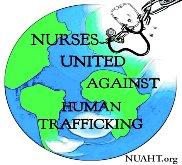 Toney-Butler 2021
Community Resources for Rhode Island
https://sharedhope.org/PICframe9/reportcards/PIC_RC_2019_RI.pdf
https://www.traffickingmatters.com/wp-content/uploads/state-reports/2018/2018%20Human%20Trafficking%20Report%20RI.pdf
https://www.acf.hhs.gov/sites/default/files/otip/rhode_island_profile_efforts_to_combat_human_trafficking.pdf
https://www.helplineri.com/human-trafficking
http://www.dcyf.ri.gov/policyregs/protecting_and_identifying_victims_of_sex_trafficking_print.htm
https://humantraffickinghotline.org/state/rhode-island
https://www.justice.gov/usao-ri/pr/sex-trafficking-law-enforcement-task-force-highlighted-during-national-slavery-and-human
https://www.justice.gov/usao-ri/file/883361/download
http://www.ncsl.org/Portals/1/Documents/cj/Admin_Cooperation.pdf
http://www.dayoneri.org/sites/default/files/site-content/CSEC%20protocol%20one%20page%20final.pdf
http://www.dayoneri.org/get-informed/csec-commercial-sexual-exploitation-children
https://ctri.salvationarmy.org/SNE/news/Salvation-Army-Anti-Human-Trafficking-Program-Expands-in-Connecticut
https://www.researchgate.net/publication/304575674_Analysis_of_Human_Trafficking_Cases_in_Rhode_Island_2009-2013
http://rimed.org/rimedicaljournal/2016/09/2016-09-27-adolescent-barron.pdf
https://www.brown.edu/initiatives/slavery-and-justice/anti-trafficking-industrial-complex
https://law.justia.com/codes/rhode-island/2012/title-11/chapter-11-67/chapter-11-67-7
https://www.d2l.org/education/stewards-of-children/
http://jasonfoundation.com/
https://www.htlegalcenter.org/wp-content/uploads/Medical-Fact-Sheet-Human-Trafficking-and-Health-Care-Providers.pdf
https://childproofamerica.org/
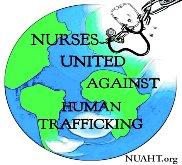 Toney-Butler 2021
Community Resources for South Carolina
https://sharedhope.org/PICframe9/reportcards/PIC_RC_2019_SC.pdf
https://www.traffickingmatters.com/wp-content/uploads/state-reports/2018/2018%20Human%20Trafficking%20Report%20SC.pdf
https://humantraffickinghotline.org/state/south-carolina
https://www.d2l.org/education/stewards-of-children/
https://www.htlegalcenter.org/wp-content/uploads/Medical-Fact-Sheet-Human-Trafficking-and-Health-Care-Providers.pdf
http://www.sccadvasa.org/human-trafficking/
https://www.lighthouseforlife.org/
https://www.acf.hhs.gov/sites/default/files/otip/south_carolina_profile_efforts_to_combat_human_trafficking.pdf
https://usiaht.org/news/category/states/south-carolina/
https://humantrafficking.scag.gov/wp-content/uploads/2019/01/2018-HT-Task-Force-Annual-Report.pdf
http://www.scag.gov/human-trafficking
https://www.jasmineroad.org/
https://www.scstatehouse.gov/sess123_2019-2020/bills/188.htm
https://miraclehill.org/homeless-a-prime-target-for-sex-trafficking/
https://miraclehill.org/homeless-a-prime-target-for-sex-trafficking/jasmineroad.org
https://miraclehill.org/
https://www.salvationarmycarolinas.org/wakecounty/programs/social-ministries/project-fight/
https://www.ahla.com/sites/default/files/Unpacking%20Human%20Trafficking-v4.pdf
https://www.nursingald.com/uploads/publication/pdf/1655/South_Carolina_Nurse_4_18.pdf
http://pafcaf.org/sites/default/files/2017%20South%20Carolina%20Human%20Trafficking%20Task%20Force%20Annual%20Report%20-%20Final%20Draft%20%2801560335xD2C78%29.pdf
https://www.acf.hhs.gov/otip/resource/fshumantrafficking
https://www.acf.hhs.gov/archive/otip/resource/fact-sheet-labor-trafficking-english
http://humantrafficking.scag.gov/resources/
https://drive.google.com/file/d/0B55YiBB2s1krOEoweVNuZ01RTEk/view
http://humantrafficking.scag.gov/what-we-do/
https://www.ncbi.nlm.nih.gov/pubmed/31356251
https://www.youtube.com/watch?v=4-tcKYx24aA&feature=youtu.be
https://schoolbehavioralhealth.org/basc/resources/
https://www.futureswithoutviolence.org/wp-content/uploads/Resources-on-Anti-Human-Trafficking-Eletronic-Links-by-Topic-2019.pdf
http://jasonfoundation.com/
https://childproofamerica.org/
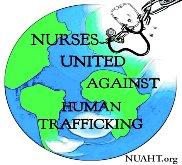 Toney-Butler 2021
Community Resources for South Dakota
https://humantraffickinghotline.org/state/south-dakota
https://www.traffickingmatters.com/wp-content/uploads/state-reports/2018/2018%20Human%20Trafficking%20Report%20SD.pdf
https://sharedhope.org/PICframe9/reportcards/PIC_RC_2019_SD.pdf
https://www.d2l.org/education/stewards-of-children/
https://www.htlegalcenter.org/wp-content/uploads/Medical-Fact-Sheet-Human-Trafficking-and-Health-Care-Providers.pdf
https://www.acf.hhs.gov/sites/default/files/otip/south_dakota_profile_efforts_to_combat_human_trafficking.pdf
https://dps.sd.gov/victims-services/victims-assistance-program/human-trafficking
https://calltofreedom.org/
http://livewellsiouxfalls.org/feel-well/sexual-health/sex-trafficking
https://www.sdcedsv.org/information/whatissextrafficking/
http://rallyforthechallenge.com/resources/
https://www.pathfindercenter.org/
http://rallyforthechallenge.com/
https://sharedhope.org/2018/11/14/partnership-in-south-dakota/
https://pages.nativehope.org/south-dakota-trafficking-stats
https://www.jtvf.org/assets/docs/uploads/convening-docs/2015-05-convening/west-river-human-trafficking-task-force.pdf
https://www.rapidcitydiocese.org/human-trafficking/
https://www.artemishouse.org/sex-trafficking
https://www.fletc.gov/press-release/2019/09/24/fletc-human-trafficking-training%E2%80%93-aberdeen-south-dakota
https://siouxlandagainsttrafficking.org/
https://freedomsjourney.us/
https://centralusa.salvationarmy.org/western/safe-t/
https://www.ahla.com/sites/default/files/Unpacking%20Human%20Trafficking-v4.pdf
https://chssd.org/prevention/training-events/kks-training-menu
https://polarisproject.org/human-trafficking-and-health-care-industry
https://healtrafficking.org/medical-literature/
https://www.judges.org/wp-content/uploads/Human-Trafficking-in-Indian-Country.pdf
https://www.acf.hhs.gov/sites/default/files/otip/fact_sheet_on_efforts_to_combat_human_trafficking_in_native.pdf
https://www.justice.gov/ovw/page/file/998081/download
http://www.ncai.org/policy-research-center/research-data/prc-publications/TraffickingBrief.pdf
http://jasonfoundation.com/
https://childproofamerica.org/
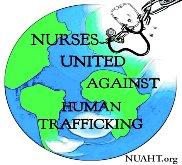 Toney-Butler 2021
Community Resources for Tennessee
https://www.traffickingmatters.com/wp-content/uploads/state-reports/2018/2018%20Human%20Trafficking%20Report%20TN.pdf
https://sharedhope.org/PICframe9/reportcards/PIC_RC_2019_TN.pdf
https://www.d2l.org/education/stewards-of-children/
https://www.htlegalcenter.org/wp-content/uploads/Medical-Fact-Sheet-Human-Trafficking-and-Health-Care-Providers.pdf
https://www.acf.hhs.gov/sites/default/files/otip/tennessee_profile_efforts_to_combat_human_trafficking.pdf
https://humantraffickinghotline.org/state/tennessee
https://www.endslaverytn.org/aftercare
https://www.tn.gov/health/health-program-areas/fhw/human-trafficking.html
http://www.tnrefugees.org/index.php/trafficking-victims/
https://growfreetn.org/
https://ithastostop.com/
http://tnantislaveryalliance.org/human-trafficking-defined/
https://www.kidcentraltn.com/health/safety/look-for-warning-signs-of-human-trafficking.html
https://cmda.org/human-trafficking-commission/
https://dc.etsu.edu/cgi/viewcontent.cgi?article=4946&context=etd
https://www.tngopsenate.com/2019/01/07/laws-passed-by-the-general-assembly-to-attack-human-trafficking-since-2011/
https://www.jasmineroad.org/programs/index.html
https://www.benefits.gov/benefit/622
https://www.freedomspromise.org/
https://legiscan.com/TN/text/SB0826/2019
https://www.tnaonline.org/wp-content/uploads/2019/10/TN-NURSE_9_19.pdf
http://nursing.uthscsa.edu/images/HT_Atkinson_et_al_State_Laws.pdf
https://www.fsmtb.org/media/1606/httf-report-final-web.pdf
http://jasonfoundation.com/
https://childproofamerica.org/
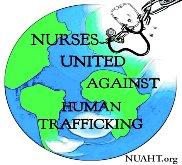 Toney-Butler 2021
Community Resources for Texas
https://sharedhope.org/PICframe9/reportcards/PIC_RC_2019_TX.pdf
https://www.traffickingmatters.com/wp-content/uploads/state-reports/2018/2018%20Human%20Trafficking%20Report%20TX.pdf
https://www.d2l.org/education/stewards-of-children/
https://www.htlegalcenter.org/wp-content/uploads/Medical-Fact-Sheet-Human-Trafficking-and-Health-Care-Providers.pdf
https://www.texasattorneygeneral.gov/sites/default/files/files/divisions/criminal-justice/HumanTraffickingReport-2018.pdf
https://www.dfps.state.tx.us/handbooks/CPS/Resource_Guides/Human_Trafficking_Response_Protocol.pdf
https://humantraffickinghotline.org/resources/protocol-toolkit-developing-response-victims-human-trafficking-health-care-settings
https://www.acf.hhs.gov/sites/default/files/otip/public_comment_from_baylor_college_of_medicine_anti_human_trafficking.pdf
http://www.lbb.state.tx.us/Documents/Publications/Staff_Report/2019/4737_HumanTrafficking.pdf
https://www.bcm.edu/healthcare/care-centers/psychiatry/clinics/ben-taub-harris-health-system/human-trafficking-program
https://acoep.org/main/publications/patientswithautism-4/
https://www.safeaustin.org/our-issues/human-trafficking/
https://www.texasstateofmind.org/wp-content/uploads/2019/04/CST_FullReport.pdf
https://cookchildrens.org/health-resources/safety/Pages/human-trafficking.aspx
https://healtrafficking.org/protocols-committee/
https://www.reclaim611.org/about-us/
https://txcatholic.org/85th-legislative-agenda-priorities/human-trafficking/
https://txcatholic.org/wp-content/uploads/2017/03/Human-Trafficking-1.pdf
https://txssc.txstate.edu/topics/school-violence/articles/recognizing-human-trafficking
https://www.texmed.org/outoftheshadows/
https://sites.utexas.edu/idvsa/files/2019/03/CSTT-HT-Final-Report-3.26.19.pdf
http://jasonfoundation.com/
https://childproofamerica.org/
https://www.elijahrising.org/
http://www.bestcaretoday.com/articles/482
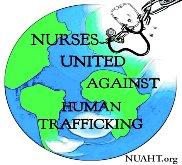 Toney-Butler 2021
Community Resources for Utah
https://sharedhope.org/PICframe9/reportcards/PIC_RC_2019_UT.pdf
https://www.traffickingmatters.com/wp-content/uploads/state-reports/2018/2018%20Human%20Trafficking%20Report%20UT.pdf
https://attorneygeneral.utah.gov/initiatives/human-trafficking/
https://www.htlegalcenter.org/wp-content/uploads/Medical-Fact-Sheet-Human-Trafficking-and-Health-Care-Providers.pdf
https://www.d2l.org/education/stewards-of-children/
https://humantraffickinghotline.org/state/utah
https://aau-slc.org/trafficking-in-persons/
https://www.utoledo.edu/hhs/htsji/
https://www.acf.hhs.gov/sites/default/files/otip/utah_profile_efforts_to_combat_human_trafficking.pdf
https://healtrafficking.org/protocols-committee/
http://ourrescue.org/
https://le.utah.gov/~2019/bills/static/HB0020.html
https://truckersagainsttrafficking.org/utah-teens-continue-fight-against-human-trafficking/
https://www.udvc.org/get-involved/calendar-of-events.html/event/2019/08/27/-webinar-supporting-survivors-of-human-trafficking
https://www.covenanthouse.org/
https://trcutah.org/human-trafficking
https://www.dhs.gov/
https://ndaa.org/wp-content/uploads/Human-Trafficking-Chart.pdf
http://jasonfoundation.com/
https://childproofamerica.org/
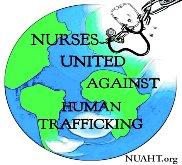 Toney-Butler 2021
Community Resources for Vermont
https://sharedhope.org/PICframe9/reportcards/PIC_RC_2019_VT.pdf
https://www.traffickingmatters.com/wp-content/uploads/state-reports/2018/2018%20Human%20Trafficking%20Report%20VT.pdf
https://www.justice.gov/usao-vt/pr/vermont-s-multidisciplinary-human-trafficking-task-force-partnerships-formalized
https://humantraffickinghotline.org/state/vermont
https://dcf.vermont.gov/sites/dcf/files/Prevention/docs/Sex-Trafficking.pdf
http://www.leg.state.vt.us/docs/2012/Acts/ACT055.PDF
http://givewaytofreedom.org/pdf/HT-Victim-Resource-Guide.pdf
http://www.givewaytofreedom.org/Domestic/VT-Task-Force.php
https://www.acf.hhs.gov/sites/default/files/otip/vermont_profile_efforts_to_combat_human_trafficking.pdf
https://legislature.vermont.gov/Documents/2020/Docs/BILLS/H-0161/H-0161%20As%20Introduced.pdf
http://www.massmed.org/Patient-Care/Health-Topics/Violence-Prevention-and-Intervention/Human-Trafficking-(pdf)/
http://www.ucanstoptraffick.org/
https://usiaht.org/news/category/states/vermont/
https://www.ecpatusa.org/unpackinghumantrafficking
https://www.vermontwoman.com/articles/2015/0215/03-sextraffic/sextrafficarticle.html
http://www.vtchildrensalliance.org/in-the-spotlight/spotlight-archives/
http://jasonfoundation.com/
https://www.d2l.org/education/stewards-of-children/
https://www.htlegalcenter.org/wp-content/uploads/Medical-Fact-Sheet-Human-Trafficking-and-Health-Care-Providers.pdf
https://childproofamerica.org/
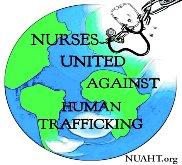 Toney-Butler 2021
Community Resources for Virginia
https://www.traffickingmatters.com/wp-content/uploads/state-reports/2018/2018%20Human%20Trafficking%20Report%20VA.pdf
https://sharedhope.org/PICframe9/reportcards/PIC_RC_2019_VA.pdf
https://www.d2l.org/education/stewards-of-children/
https://www.htlegalcenter.org/wp-content/uploads/Medical-Fact-Sheet-Human-Trafficking-and-Health-Care-Providers.pdf
https://humantraffickinghotline.org/state/virginia
https://www.dcjs.virginia.gov/victims-services/human-trafficking
https://www.oag.state.va.us/programs-initiatives/human-trafficking
https://www.vhha.com/communications/wp-content/uploads/sites/16/2019/09/VHHA-Review-Magazine-September-2019-Human-Trafficking-Edition.pdf
https://www.nvhttf.com/
https://vcu.cloud-cme.com/assets/VCU/Presentations/5400/ChildSexTraffickingVirginiaResources.pdf
https://www.yorkcounty.gov/2130/Human-Trafficking
https://www.novahti.com/about-novahti
https://www.missingkids.org/NetSmartz
https://www.traffickinginstitute.org/
https://samaritanhouseva.org/hidden-in-plain-sight/
https://www.nvcc.edu/support/_files/Human-Trafficking-Resources.pdf
https://www.sbcv.org/human-trafficking/
http://www.impactvirginia.org/
http://salvationarmynca.org/antihumantrafficking/
https://richmondjusticeinitiative.com/human-trafficking/
https://www.arlingtonchamber.org/blog/human-trafficking-in-arlington
https://safeharborshelter.com/
https://storage.googleapis.com/wzukusers/user-27085022/documents/026a5603e817490d837e900970d90972/6%20STAGES%20OF%20GROOMING.pdf
http://jasonfoundation.com/
https://childproofamerica.org/
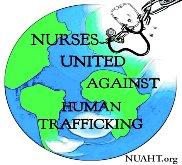 Toney-Butler 2021
Community Resources for Washington
https://www.traffickingmatters.com/wa/
https://polarisproject.org/sites/default/files/Grading%20Criminal%20Record%20Relief%20Laws%20for%20Survivors%20of%20Human%20Trafficking.pdf
https://polarisproject.org/2018-us-national-human-trafficking-hotline-statistics
https://www.commerce.wa.gov/serving-communities/crime-victims-public-safety/office-of-crime-victims-advocacy/human-trafficking/statewide-human-trafficking-task-forces/
https://www.seattle.gov/police/about-us/human-trafficking/washact
https://www.acf.hhs.gov/sites/default/files/otip/washington_profile_efforts_to_combat_human_trafficking.pdf
http://humantraffickingwa.org/
http://www.warn-trafficking.org/about-us/
https://www.fbi.gov/contact-us/field-offices/seattle/news/press-releases/task-force-operation-in-everett-recovers-13-victims-of-sex-trafficking-in-washington-state
https://www.seattle.gov/police/about-us/human-trafficking
https://www.watraffickinghelp.org/task-forces
https://www.wcsap.org/sites/default/files/uploads/webinars/Identifying_and_Serving_Victims_of_Human_Trafficking/WARNWCSAP_Webinar_04_02_13.pdf
https://www.humanities.org/blog/human-trafficking-washington-state/
https://www.seattleagainstslavery.org/
https://www.d2l.org/education/stewards-of-children/
http://jasonfoundation.com/
https://www.htlegalcenter.org/wp-content/uploads/Medical-Fact-Sheet-Human-Trafficking-and-Health-Care-Providers.pdf
https://childproofamerica.org/
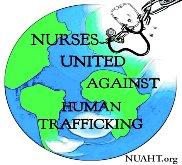 Toney-Butler 2021
Community Resources for Washington, DC
Documentaries/Videos:
https://www.youtube.com/watch?v=kPC6esXqX3U&t=
https://www.dhs.gov/blue-campaign/videos
Resources/Agencies:
Welcome to the DC Human Trafficking Victim Service Providers Directory  https://dchtresources.amaralegal.org/
https://www.justice.gov/usao-dc/human-trafficking 
https://www.ice.gov/features/human-trafficking
https://www.dhs.gov/sites/default/files/publications/blue-campaign/19_1028_bc-pamphlet-continued-presence.pdf
https://www.dhs.gov/blue-campaign/share-resources
https://sharedhope.org/PICframe9/reportcards/PIC_RC_2019_DC.pdf
https://polarisproject.org/policy-legislation?gclid=EAIaIQobChMIp-Dmw4u25gIVF2yGCh0n_Qu6EAAYAiAAEgI42fD_BwE
 https://www.traffickingmatters.com/human-trafficking-state-reports/
https://childproofamerica.org/
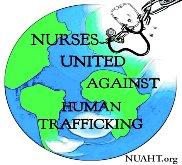 Toney-Butler 2021
Community Resources for West Virginia
https://humantraffickinghotline.org/state/west-virginia
https://www.traffickingmatters.com/wp-content/uploads/state-reports/2018/2018%20Human%20Trafficking%20Report%20WV.pdf
https://sharedhope.org/PICframe9/reportcards/PIC_RC_2019_WV.pdf
https://dhsem.wv.gov/Homeland%20Security/Pages/Human-Trafficking-Awareness.aspx
https://www.missionwv.org/mwv-articles/2019/4/26/what-human-trafficking-isand-isnt
https://www.wvexecutive.com/human-trafficking-west-virginia/
https://www.acf.hhs.gov/sites/default/files/otip/west_virginia_efforts_to_combat_human_trafficking.pdf
http://www.handlewithcarewv.org/human-trafficking-task-force.php
https://www.justice.gov/usao-ndwv/pr/us-attorney-s-office-and-wv-human-trafficking-task-force-offer-training
https://law.justia.com/codes/west-virginia/2018/chapter-61/article-14/
https://stophumantraffickingwv.org/
https://usiaht.org/news/category/states/west-virginia/
https://www.salvationarmymwv.org/get-help/combating-human-trafficing/
http://www.handlewithcarewv.org/risk-factors.php
http://wvucancer.org/news/story?headline=statewide-study-of-human-trafficking-in-wv-launches-this-month
http://www.wv211.org/
https://healtrafficking.org/
https://www.d2l.org/education/stewards-of-children/
https://www.htlegalcenter.org/wp-content/uploads/Medical-Fact-Sheet-Human-Trafficking-and-Health-Care-Providers.pdf
http://www.humantraffickingdata.org/
http://ssjhealthandwellnessfoundation.org/download/annual_reports/HW-Annual-Report-2016-2017.pdf
http://wvcan.org/wp-content/uploads/2017/04/Medical-Physical-Abuse-Guideline.pdf
https://journalofethics.ama-assn.org/sites/journalofethics.ama-assn.org/files/2018-05/ecas2-1701.pdf
https://www.d2l.org/education/stewards-of-children/
http://jasonfoundation.com/
https://www.htlegalcenter.org/wp-content/uploads/Medical-Fact-Sheet-Human-Trafficking-and-Health-Care-Providers.pdf
https://childproofamerica.org/
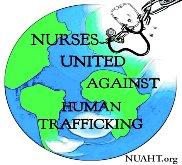 Toney-Butler 2021
Community Resources for Wisconsin
https://sharedhope.org/PICframe9/reportcards/PIC_RC_2019_WI.pdf
https://www.traffickingmatters.com/wp-content/uploads/state-reports/2018/2018%20Human%20Trafficking%20Report%20WI.pdf
https://www.d2l.org/education/stewards-of-children/
https://www.htlegalcenter.org/wp-content/uploads/Medical-Fact-Sheet-Human-Trafficking-and-Health-Care-Providers.pdf
https://fighttoendexploitation.org/?gclid=EAIaIQobChMIzvGclKjq5gIVGYiGCh1lmQqDEAAYASAAEgLG4_D_BwE
https://www.doj.state.wi.us/ocvs/human-trafficking
https://www.doj.state.wi.us/sites/default/files/ocvs/human%20trafficking/HT%20Services%20Starting%20Point%2012-2019.pdf
https://211wisconsin.communityos.org/
http://docs.legis.wisconsin.gov/statutes/statutes/940/II/302/1/a
https://www.mcw.edu/departments/pediatrics/divisions/child-advocacy-and-protection/sex-trafficking-resources/online-training
https://www.doj.state.wi.us/sites/default/files/ocvs/human%20trafficking/HumanTrafficking_Wisconsin_8_5x11.pdf
https://docs.legis.wisconsin.gov/2015/related/acts/5.pdf
https://www.doj.state.wi.us/sites/default/files/ocvs/human%20trafficking/HumanTrafficking_Wisconsin_Spanish_8_5x11.pdf
https://www.doj.state.wi.us/sites/default/files/ocvs/human%20trafficking/sextraffickingreportfinal03012018.pdf
https://dcf.wisconsin.gov/files/aht/pdf/indicatorguide.pdf
https://www.doj.state.wi.us/sites/default/files/ocvs/specialized/milwaukee_human_trafficking_survey_results_2013.pdf
https://humantraffickinghotline.org/state/wisconsin
https://dcf.wisconsin.gov/wisconsintalks/report-trafficking
https://dcf.wisconsin.gov/human-trafficking-taskforce-article
https://dpi.wi.gov/sites/default/files/imce/sspw/pdf/sswreporting-requirements-2018.pdf
https://vimeo.com/372482189
https://wchkenosha.org/human-trafficking
https://unidoswi.org/en/resources/human-trafficking
https://www.acf.hhs.gov/sites/default/files/otip/wisconsin_profile_efforts_to_combat_human_trafficking.pdf
https://www.sssf.org/SSSF/Get-Involved/Peace-and-Justice/Human-Trafficking.htm
https://s3.us-east-2.amazonaws.com/wcasa/old-website-resources/WCASA%2BWI%2BHT%2BResources%2B-%2BUpdated%2BDec%2B2011.pdf
https://s3.us-east-2.amazonaws.com/wcasa/old-website-resources/WIHumanTraffickingProtocolResourceManual.pdf
http://jasonfoundation.com/
https://childproofamerica.org/
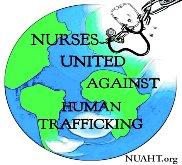 Toney-Butler 2021
Community Resources for Wyoming
https://sharedhope.org/PICframe9/reportcards/PIC_RC_2019_WY.pdf
https://www.traffickingmatters.com/wp-content/uploads/state-reports/2018/2018%20Human%20Trafficking%20Report%20WY.pdf
https://www.htlegalcenter.org/wp-content/uploads/Medical-Fact-Sheet-Human-Trafficking-and-Health-Care-Providers.pdf
https://www.d2l.org/education/stewards-of-children/
https://www.acf.hhs.gov/sites/default/files/otip/wyoming_profile_efforts_to_combat_human_trafficking.pdf
https://www.wyomingdvsa.org/human-trafficking-resources
https://55a35cf1-593c-4d02-8631-966ae800c602.filesusr.com/ugd/1fc5c0_bfeb7679392a44c3b87503850d0128b2.pdf
https://55a35cf1-593c-4d02-8631-966ae800c602.filesusr.com/ugd/1fc5c0_eb333cdcccf3486b8c7d702db9dcc416.pdf
http://ag.wyo.gov/victim-services-home-page
https://usiaht.org/news/category/states/wyoming/
https://www.cheyennezonta.org/zonta-club-of-cheyenne-to-raise-awareness-about-human-trafficking-during-cheyenne-frontier-days/
http://www.wyomingsafehouse.org/
https://www.natso.com/topics/natso-foundation-helps-fight-human-trafficking-in-wyoming
http://kslegislature.org/li_2018/b2017_18/committees/ctte_s_jud_1/documents/testimony/20180122_11.pdf
https://legiscan.com/WY
https://www.immigrationadvocates.org/nonprofit/legaldirectory/search?state=WY
http://jasonfoundation.com/
https://childproofamerica.org/
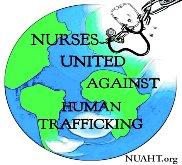 Toney-Butler 2021
Community Resources for US Territories
Guam
https://www.traffickingmatters.com/wp-content/uploads/state-reports/2018/2018%20Human%20Trafficking%20Report%20GU.pdf
https://www.htlegalcenter.org/wp-content/uploads/Medical-Fact-Sheet-Human-Trafficking-and-Health-Care-Providers.pdf
https://www.d2l.org/education/stewards-of-children/
https://guamcoalition.org/information-clearinghouse/faqs-online-resources/human-trafficking
https://humantraffickinghotline.org/sites/default/files/2016%20State%20Report%20-%20Guam.pdf
https://www.acf.hhs.gov/sites/default/files/otip/guam_efforts_to_combat_human_trafficking.pdf
http://guamcoalition.blogspot.com/2013/04/end-human-trafficking.html
Puerto Rico
https://www.traffickingmatters.com/wp-content/uploads/state-reports/2018/2018%20Human%20Trafficking%20Report%20PR.pdf
https://humantraffickinghotline.org/sites/default/files/2016%20State%20Report%20-%20Puerto%20Rico.pdf
https://www.acf.hhs.gov/sites/default/files/otip/puerto_rico_profile_efforts_to_combat_human_trafficking.pdf
http://rickymartinfoundation.org/our-work/research/
http://rickymartinfoundation.org/images/rmf_english_final1.pdf
http://rickymartinfoundation.org/wp-content/uploads/2017/04/rmf_english_final.pdf
http://rickymartinfoundation.org/wp-content/uploads/2017/03/LIBRO-TRATA-HUMANA-ENGLISH-web1.pdf
https://elliott.gwu.edu/sites/g/files/zaxdzs2141/f/downloads/acad/lahs/puerto-rico-human-trafficking-2012.pdf
http://www.htcourts.org/wp-content/uploads/Human_Trafficking_PR_Materials.pdf
US Virgin Islands
https://www.traffickingmatters.com/wp-content/uploads/state-reports/2018/2018%20Human%20Trafficking%20Report%20VI.pdf
https://www.acf.hhs.gov/sites/default/files/otip/us_virgin_islands_profile_efforts_to_combat_human_trafficking.pdf
https://humantraffickinghotline.org/sites/default/files/2016%20State%20Report%20-%20US%20Virgin%20Islands.pdf
https://ovc.ncjrs.gov/ResourceByState.aspx?state=vi
https://nnedv.org/meet-virgin-islands-domestic-violence-sexual-assault-council/
American Samoa
https://www.acf.hhs.gov/sites/default/files/otip/american_samoa_efforts_to_combat_human_trafficking.pdf
https://humantraffickinghotline.org/sites/default/files/NHTRC%202015%20American%20Samoa%20State%20Report%20-%20AS%20-%2001.01.15%20-%2012.31.15_OTIP_Edited_06-08-16.pdf
https://www.dol.gov/agencies/ilab/resources/reports/child-labor/samoa
https://www.asbar.org/index.php?option=com_content&view=category&id=504&Itemid=172
https://www.ncjrs.gov/pdffiles1/nij/grants/250955.pdf
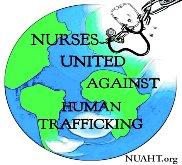 Toney-Butler 2021
REFERENCES
Substance Abuse and Mental Health Services Administration. Trauma-Informed Care in Behavioral Health Services. Treatment Improvement Protocol (TIP) Series 57. HHS Publication No. (SMA) 13-4801. Rockville, MD: Substance Abuse and Mental Health Services Administration, 2014. 
Hopper, E. K., Bassuk, E. L., & Olivet, J. (2010). Shelter from the storm: Trauma-informed care in homelessness services settings. The Open Health Services and Policy Journal, 3, 80–100. 
Leitch L. (2017). Action steps using ACEs and trauma-informed care: a resilience model. Health & justice, 5(1), 5. doi:10.1186/s40352-017-0050-5
Felitti, V. J., Anda, R. F., Nordenberg, D., Williamson, D. F., Spitz, A. M., Edwards, V., et al. (1998). Relationship of childhood abuse and household dysfunction to many of the leading causes of death in adults: The Adverse Childhood Experiences (ACE) study. American Journal of Preventive Medicine, 14, 245–258. 
Dr. Rebecca Campbell’s Neurobiology of Sexual Assault; Implications for First Responders in Law Enforcement, Prosecution, and Victim Advocacy, (Presentation for Department of Justice, 2012).
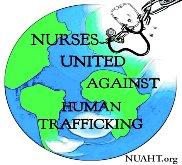 Toney-Butler 2021
ADVERSE CHILDHOOD EXPERIENCES AND TOXIC STRESS RESOURCE VIDEOS
https://www.youtube.com/watch?v=8gm-lNpzU4g
https://youtu.be/Wbn9YiSrh9U
https://youtu.be/Me07G3Erbw8
https://youtu.be/JyHsL5g0ugA

REFERENCES ACES CONNECTION

Reid, J. A., Baglivio, M.T., Piquero, A.R., Greenwald, M.A. & Epps, N. (2017). Human trafficking of minors and Childhood adversity in Florida. American Journal of Public Health 107(2), 306-11. DOI:10.2105/AJPH.2016.303564
Greenbaum VJ (2017) Child sex trafficking in the United States: Challenges for the healthcare provider. PLoS Med 14(11): e1002439. https://doi.org/10.1371/journal.pmed.1002439
https://www.ncbi.nlm.nih.gov/pmc/articles/PMC5699805/
https://www.amnestyusa.org/new-report-on-prostitution-and-trafficking-of-native-women-in-minnesota/
https://www.rainn.org/statistics/scope-problem
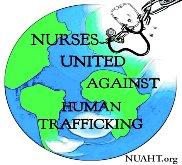 Toney-Butler 2021
RESOURCES FOR VICARIOUS TRAUMA; TRAUMA-INFORMED CARE
http://proqol.org/uploads/ProQOL_5_English_Self-Score_7_2011.pdf
https://socialwork.buffalo.edu/resources/self-care-starter-kit.html
https://socialwork.buffalo.edu/content/dam/socialwork/home/self-care-kit/Emergency%20Self-Care%20Worksheet%20NEW-2.6.15.pdf
https://www.csom.org/train/trauma/documents/ABCs%20Handout.pdf
m Saakvitne, K. & Pearlman, L. (1996). Transforming the Pain: A Workbook on Vicarious Traumatization for Helping Professionals who Work with Traumatized Clients. New York, New York: W.W. Norton and Company
https://www.nctsn.org/sites/default/files/resources/fact-sheet/secondary_traumatic_stress_child_serving_professionals.pdf
http://sanctuaryweb.com/Portals/0/2010%20PDFs%20NEW/2010%20Bloom%20Safety%20Plans.pdf
https://www.melissainstitute.org/documents/Meichenbaum_SelfCare_11thconf.pdf
Philadelphia ACE Project
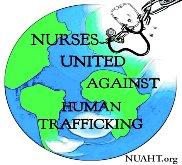 Toney-Butler 2021
EXCELLENT READS ON COMPLEX TRAUMA
Trauma and Recovery: The Aftermath of Violence--From Domestic Abuse to Political Terror Paperback – July 7, 2015 by Judith L. Herman 
The Body Keeps the Score: Brain, Mind, and Body in the Healing of Trauma Paperback – September 8, 2015 by van der Kolk M.D., Bessel 
The Complex PTSD Workbook: A Mind-Body Approach to Regaining Emotional Control and Becoming Whole Paperback – January 10, 2017 by Schwartz PhD, Arielle 
Walker, P (2013). Complex PTSD: From Surviving to Thriving. Azure Coyote, 1st Edition.
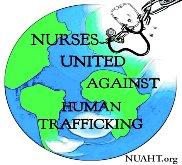 Toney-Butler 2021